Đến giờ câu cá rồi . Các cháu giúp ông nhé ^^
PLAY
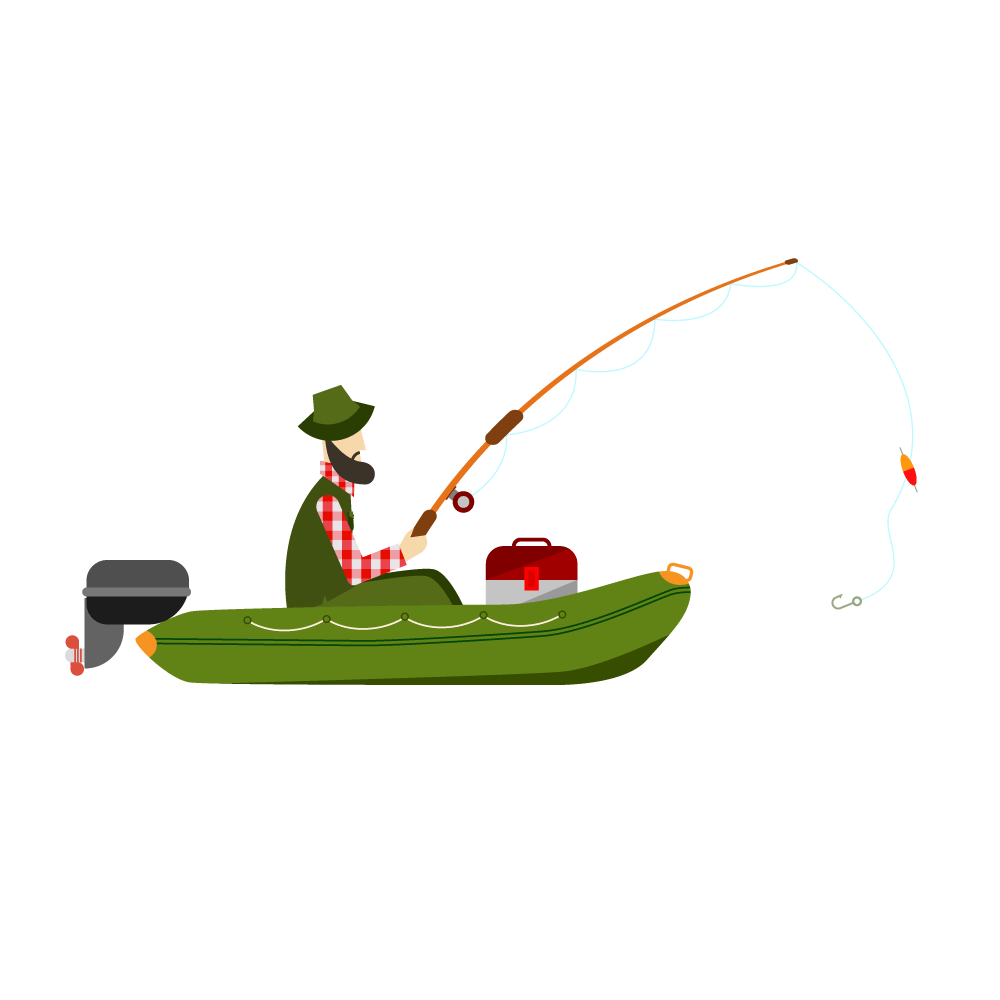 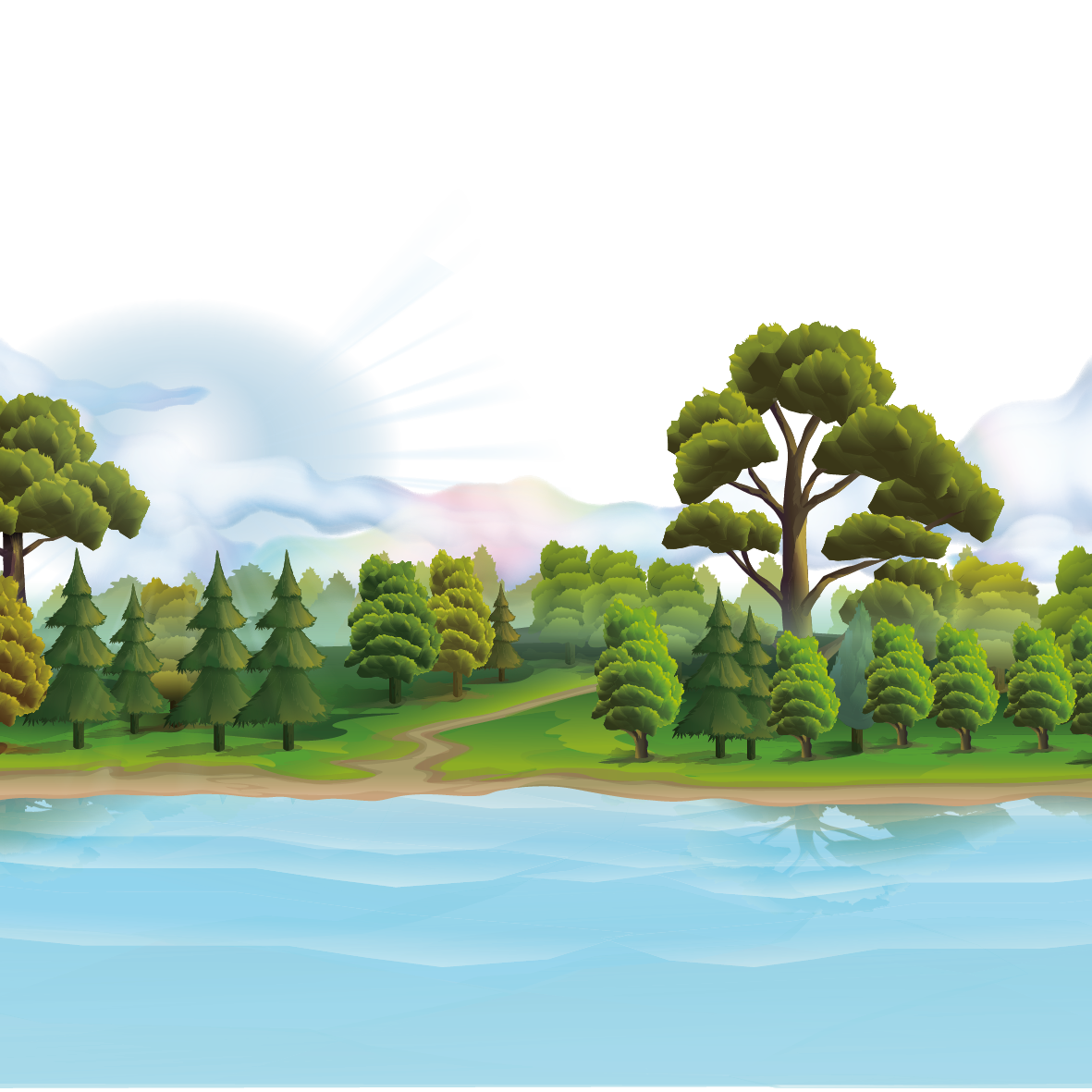 Câu Hỏi Thứ 1
A) Đáp án đúng.
C) Đáp án sai…
B) Đáp án sai…
D) Đáp án sai…
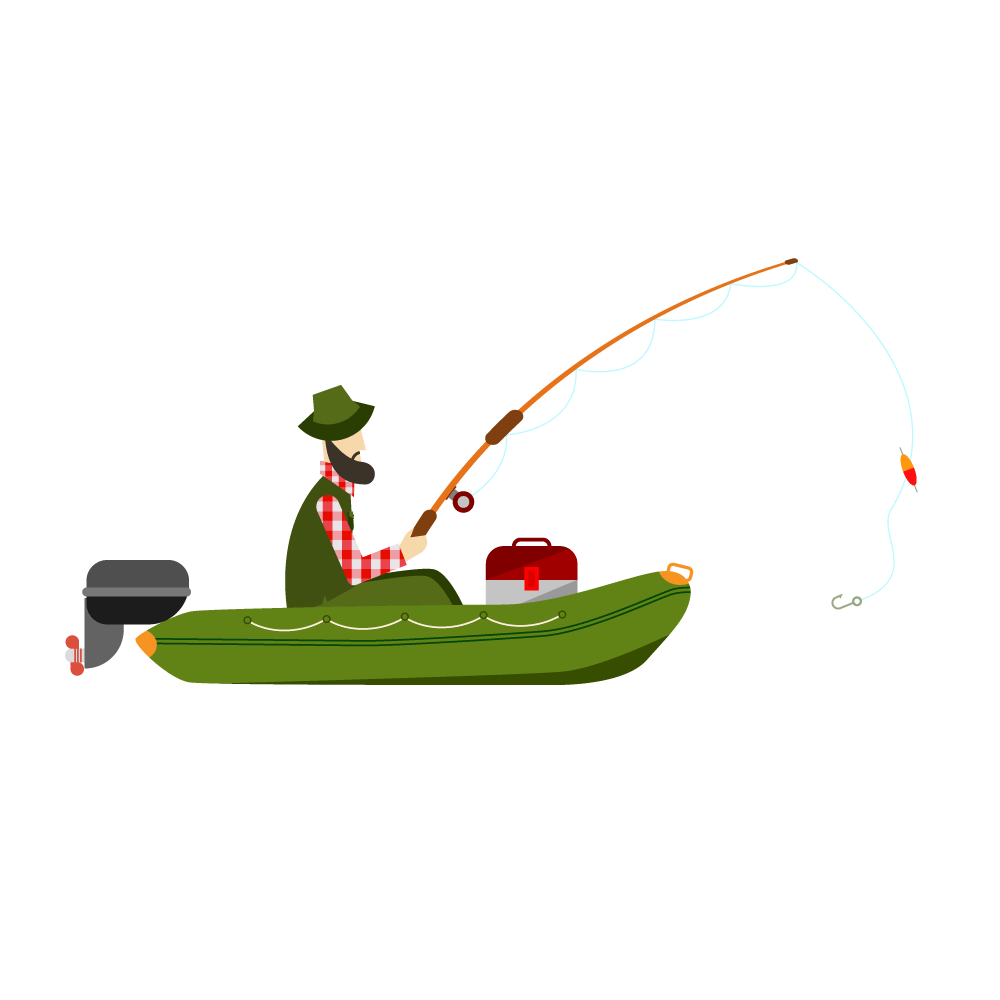 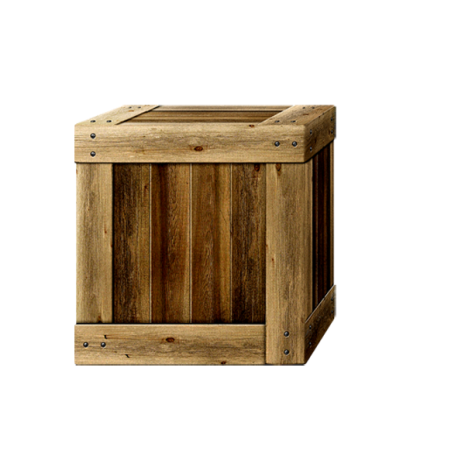 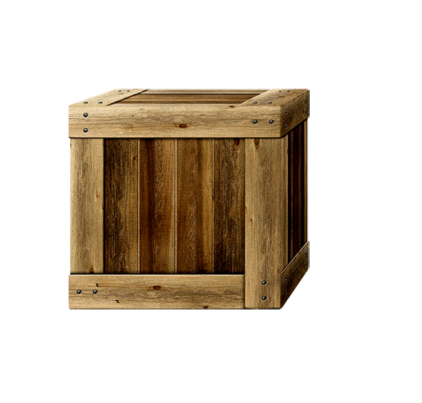 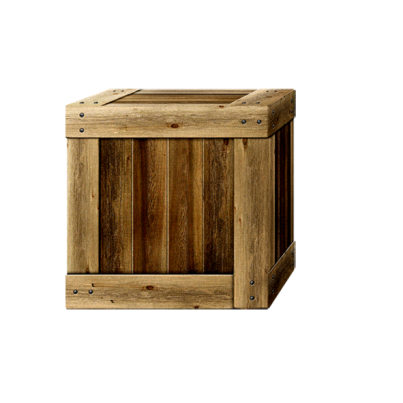 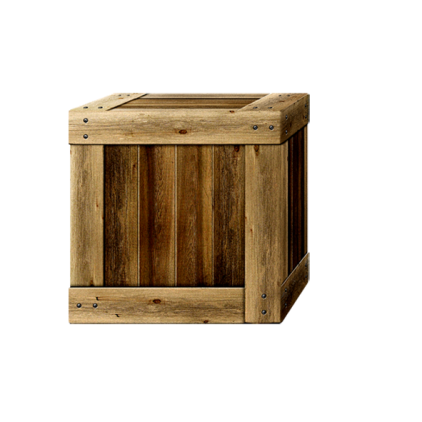 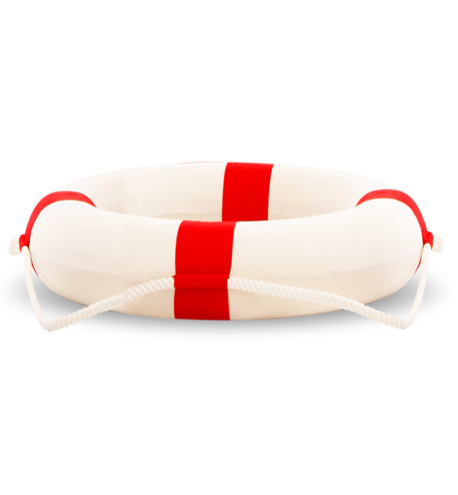 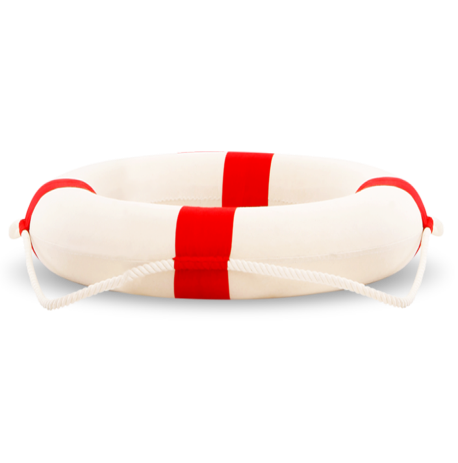 B
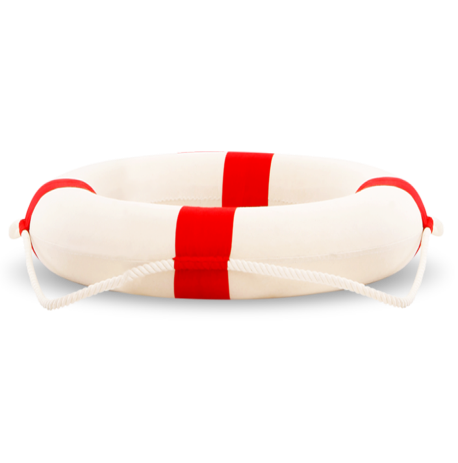 SAI Mất rồi
C
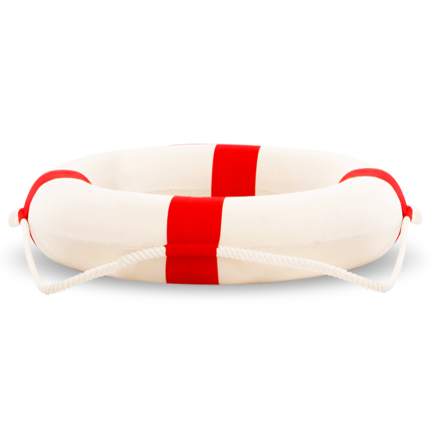 D
A
SAI Mất rồi
SAI Mất rồi
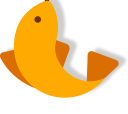 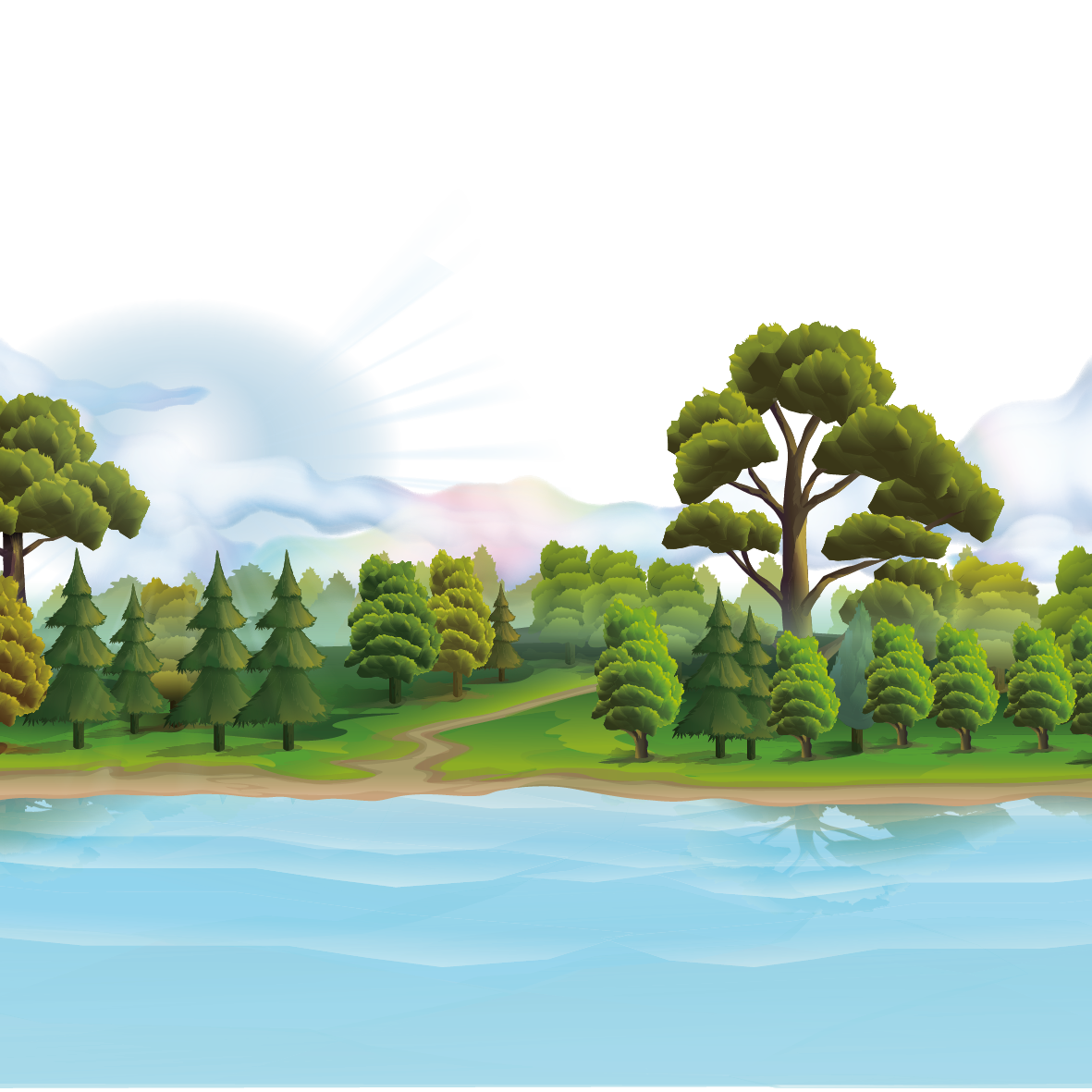 Câu Hỏi Thứ 2
A) Đáp án sai.
C) Đáp án đúng…
B) Đáp án sai…
D) Đáp án sai…
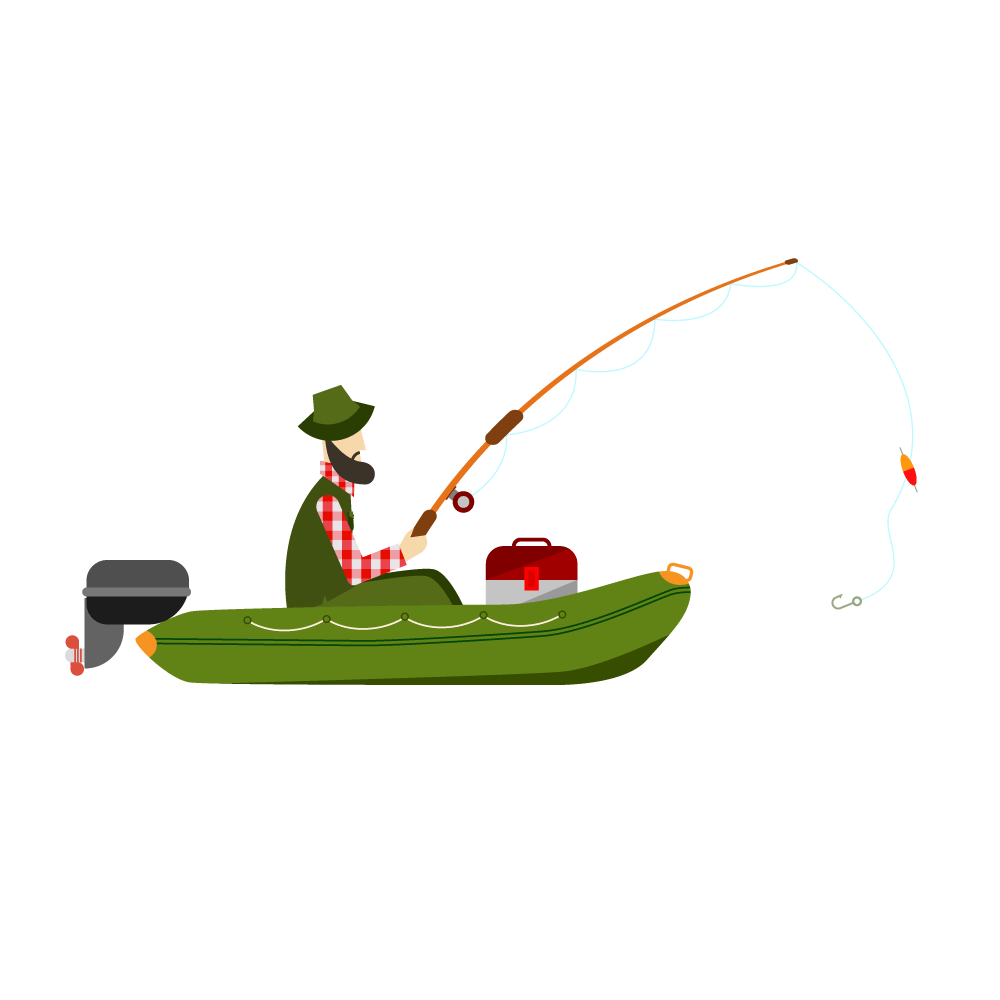 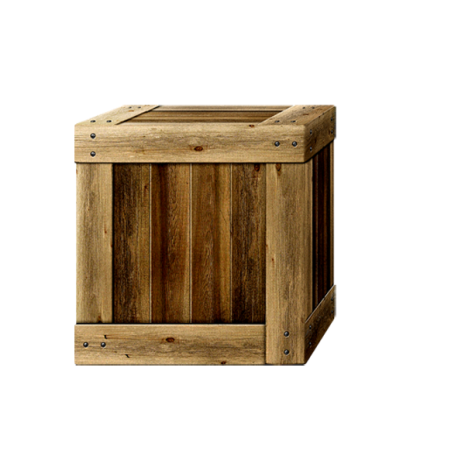 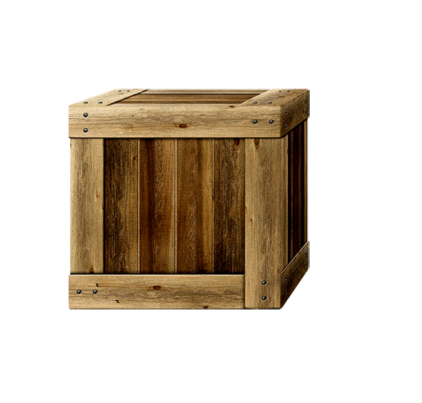 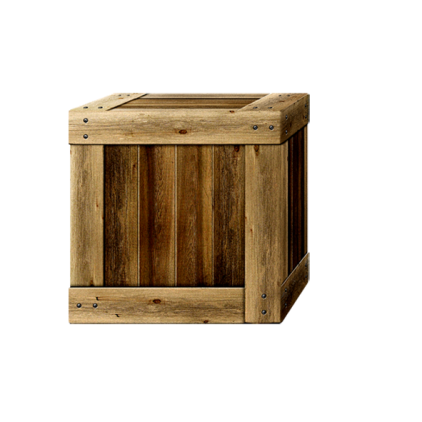 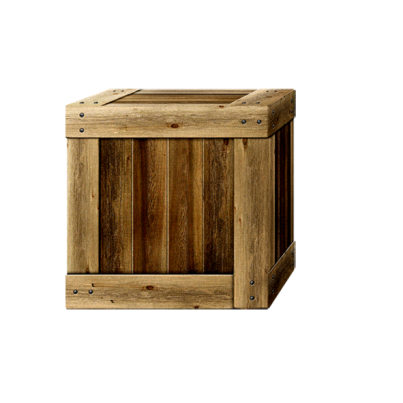 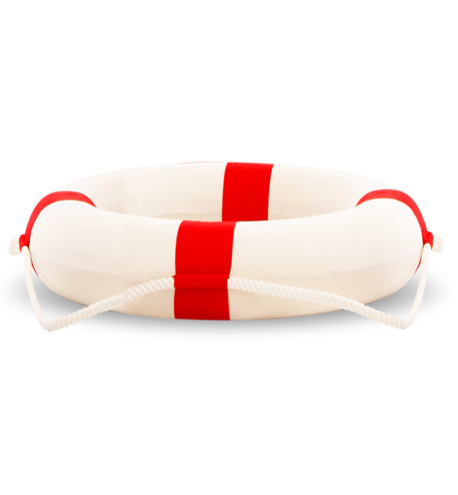 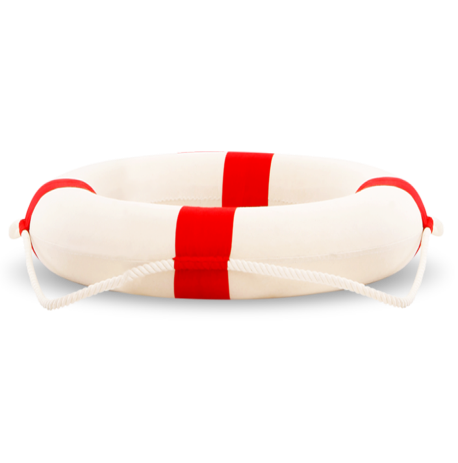 B
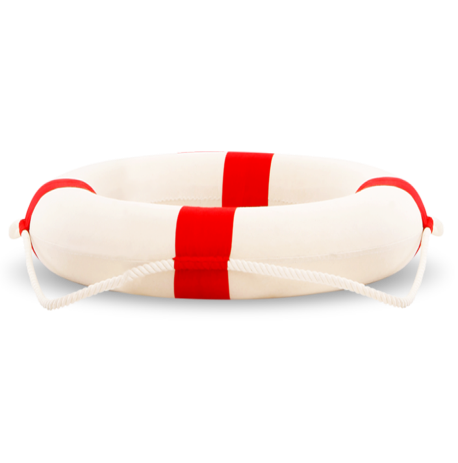 Sai mất rồi
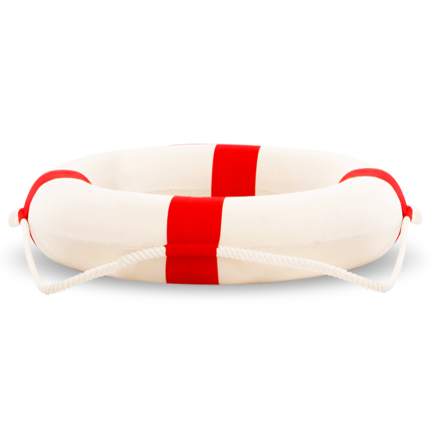 Sai mất rồi
D
Sai mất rồi
A
C
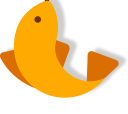 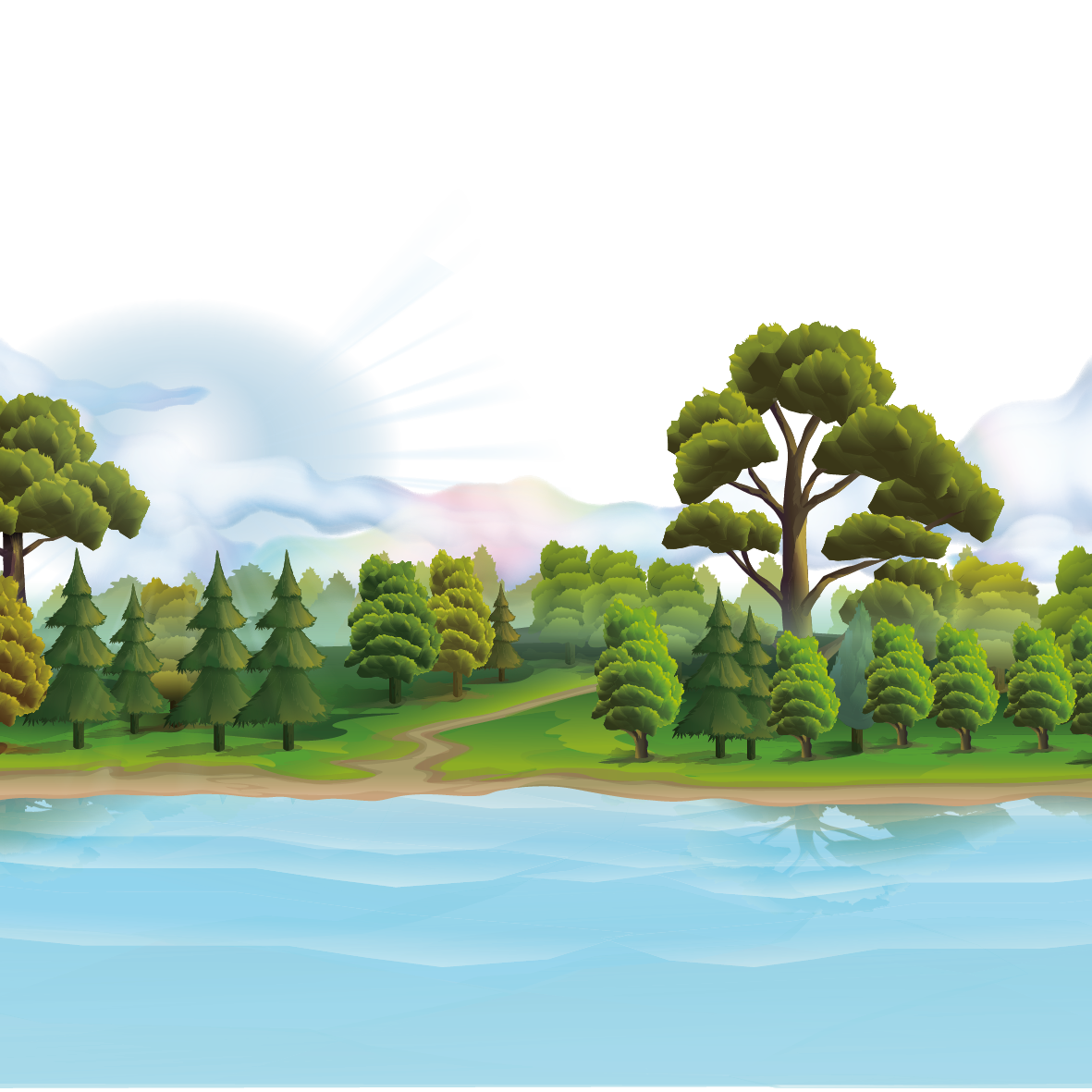 Câu Hỏi Thứ 3
A) Đáp án sai.
C) Đáp án S…
B) Đáp án đ…
D) Đáp án sai…
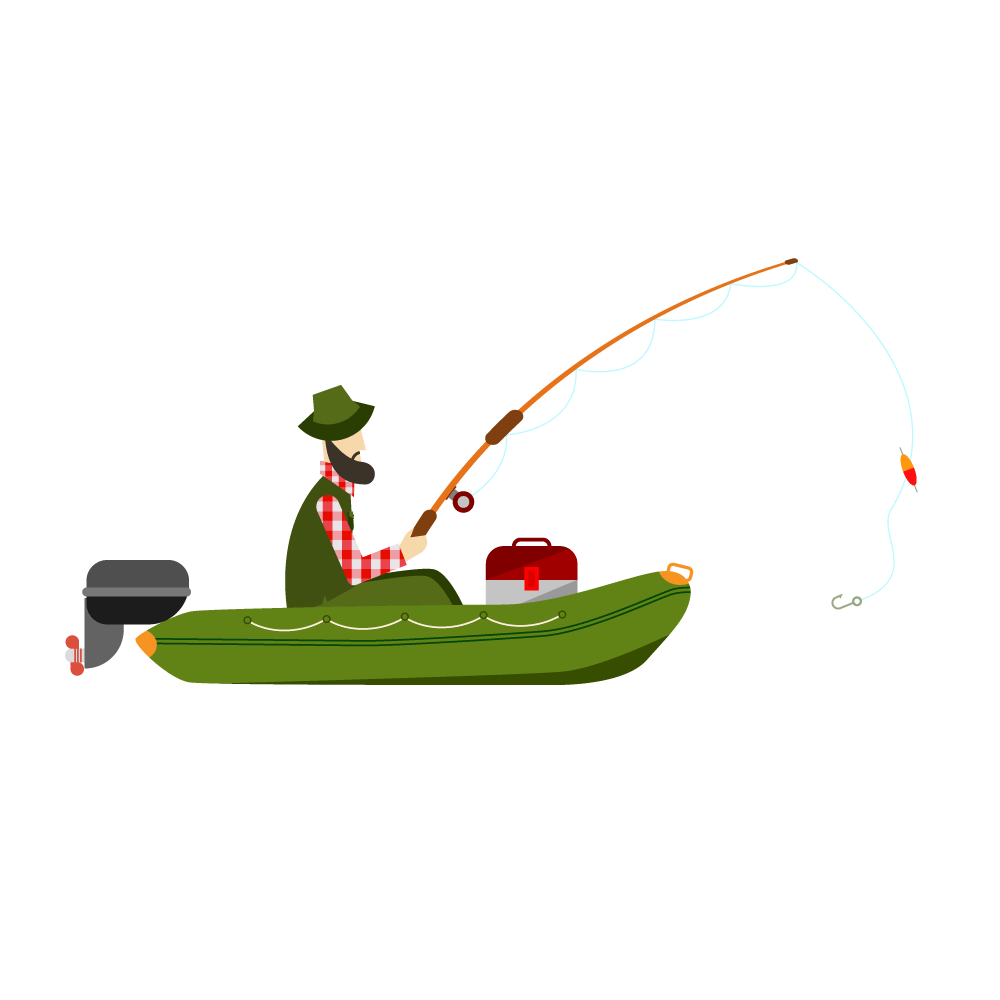 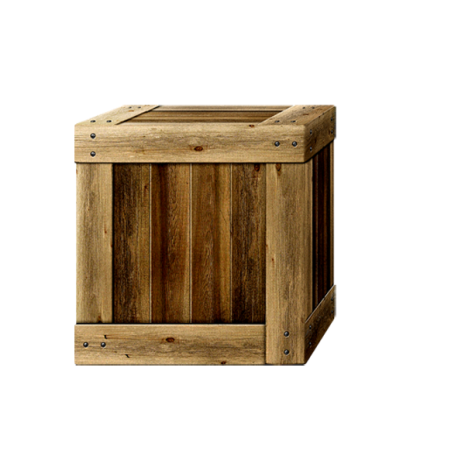 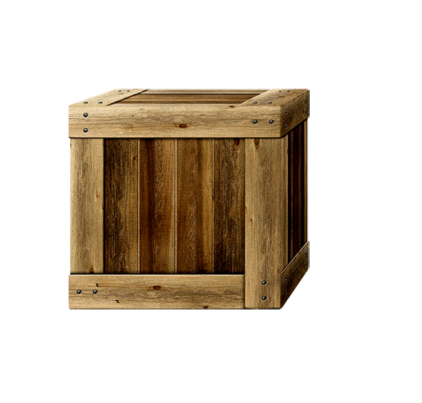 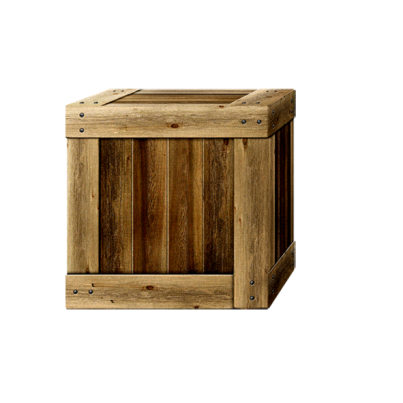 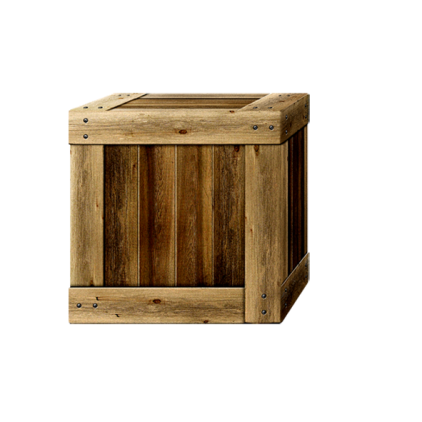 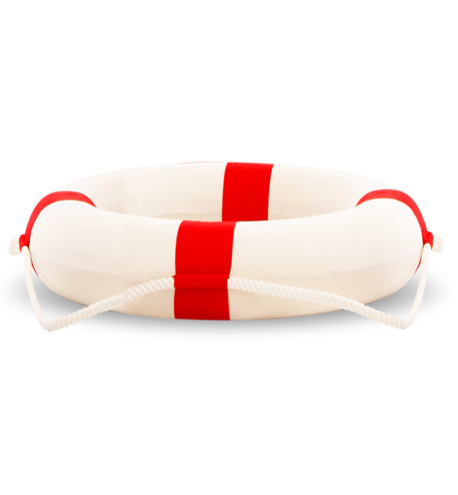 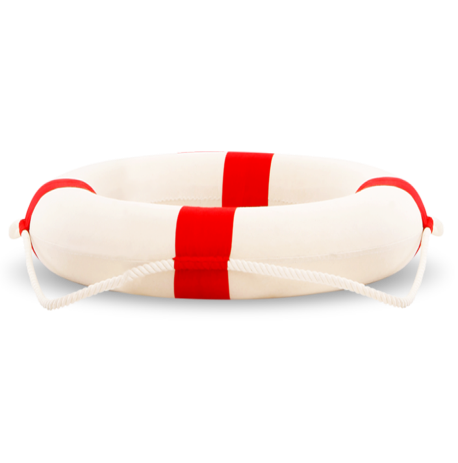 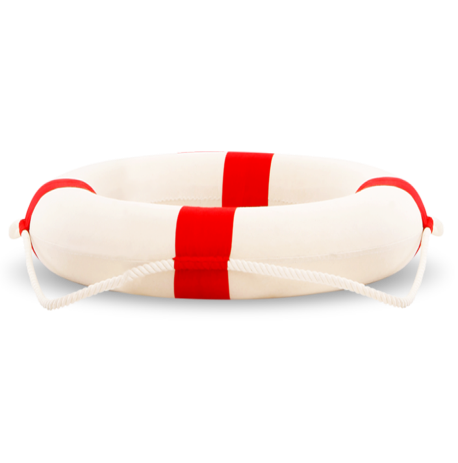 Sai mất rồi
B
Sai mất rồi
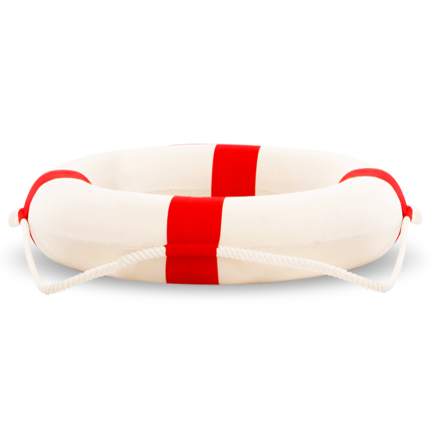 Sai mất rồi
D
A
C
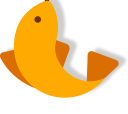 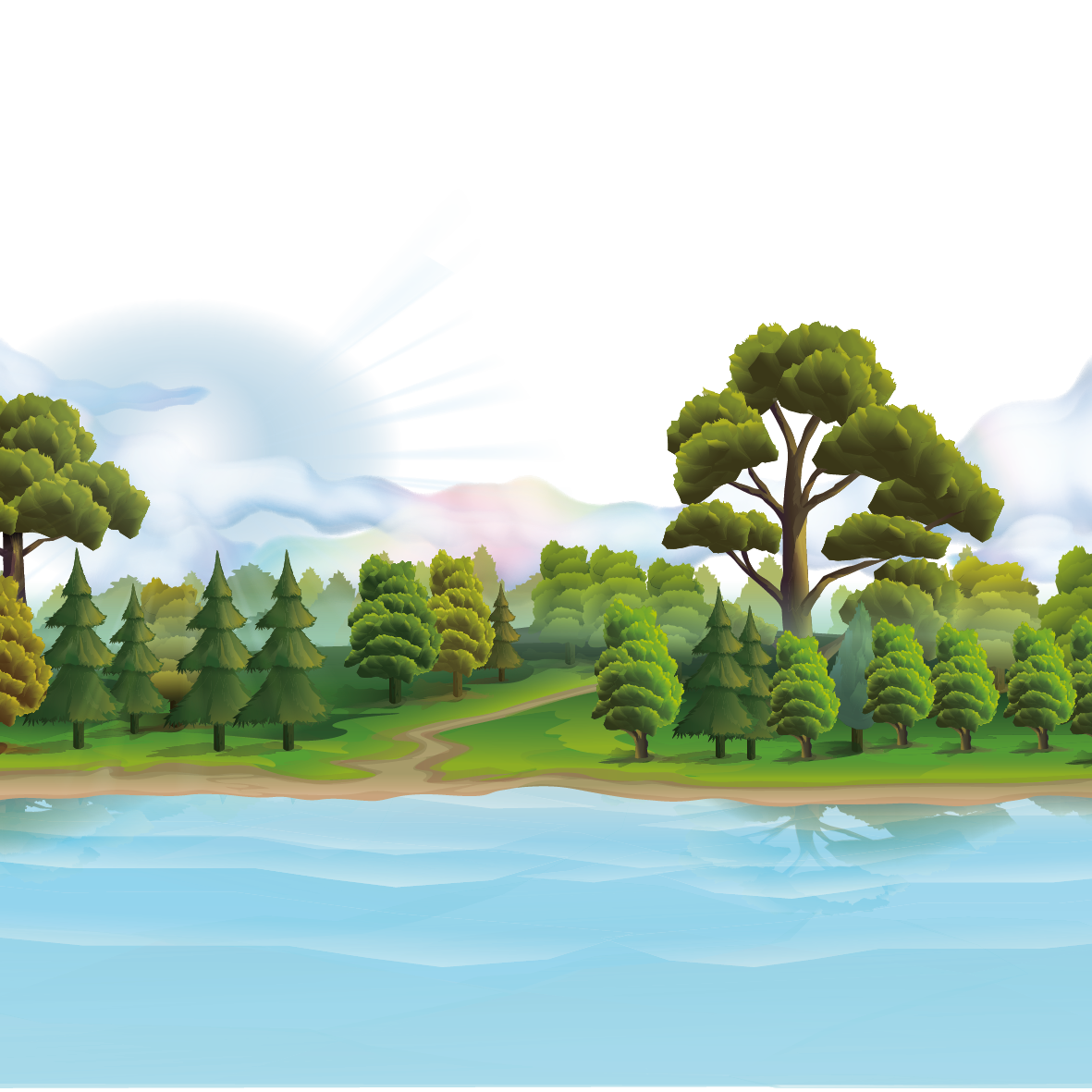 Câu Hỏi Thứ 4
A) Đáp án sai.
C) Đáp án S…
B) Đáp án đ…
D) Đáp án Đ…
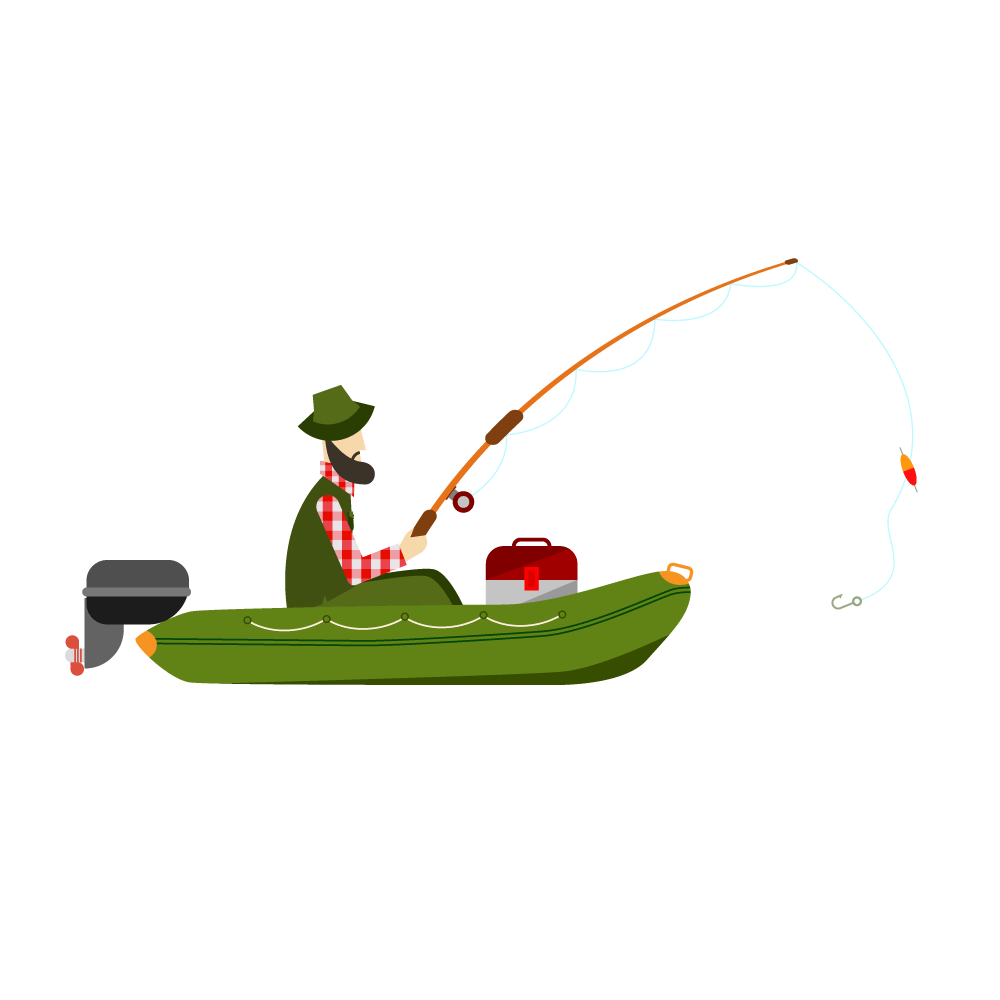 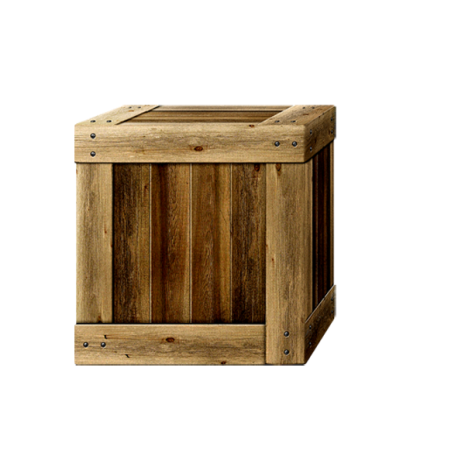 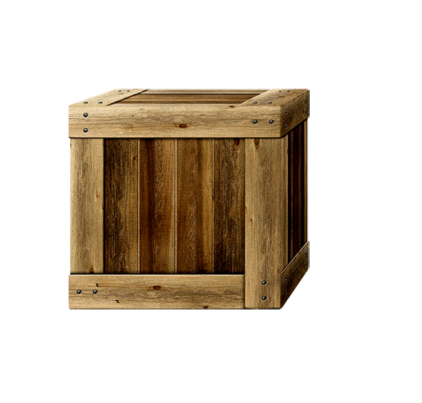 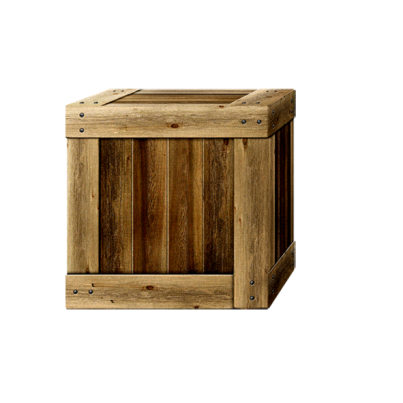 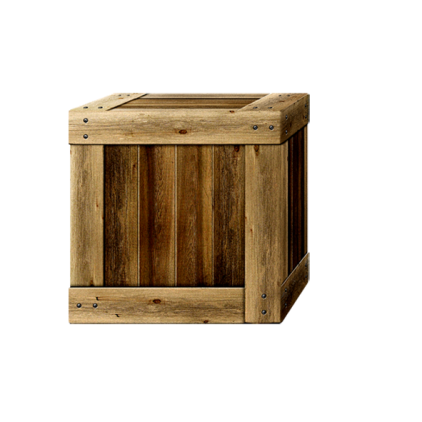 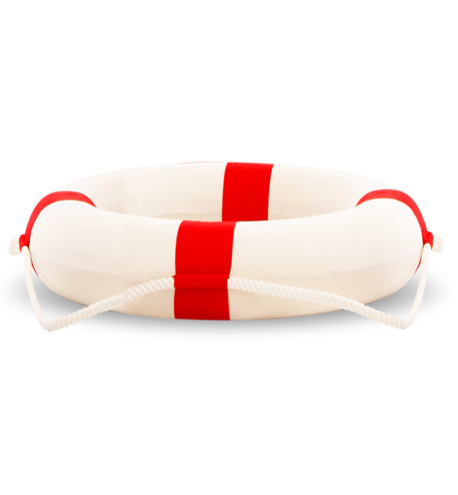 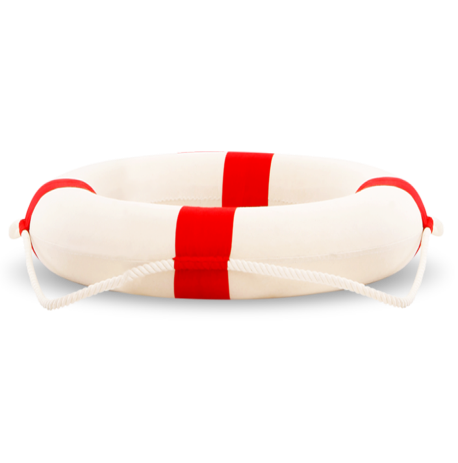 Sai  mất rồi
B
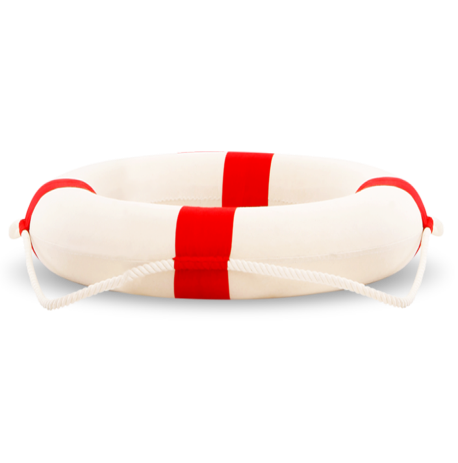 Sai  mất rồi
C
Sai  mất rồi
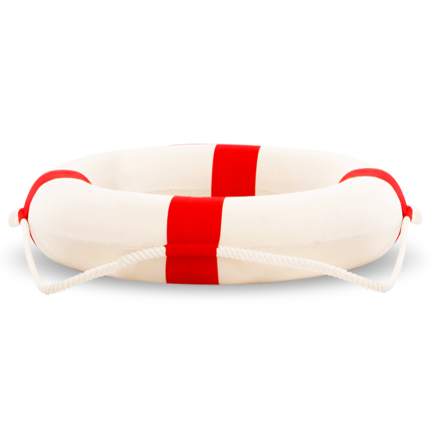 A
D
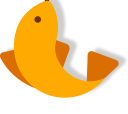 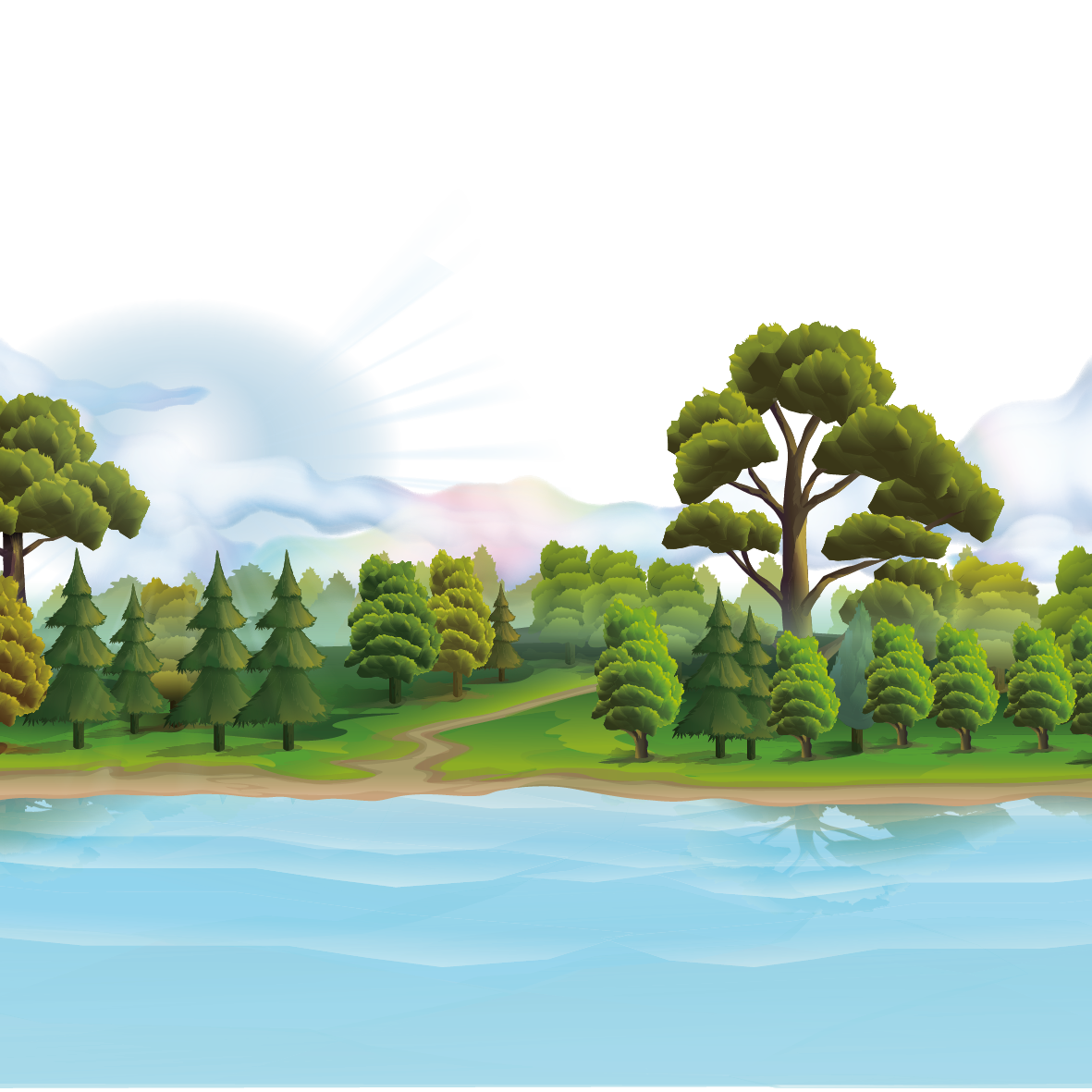 Câu Hỏi Thứ 5
A) Đáp án sai.
C) Đáp án đúng…
B) Đáp án sai…
D) Đáp án sai…
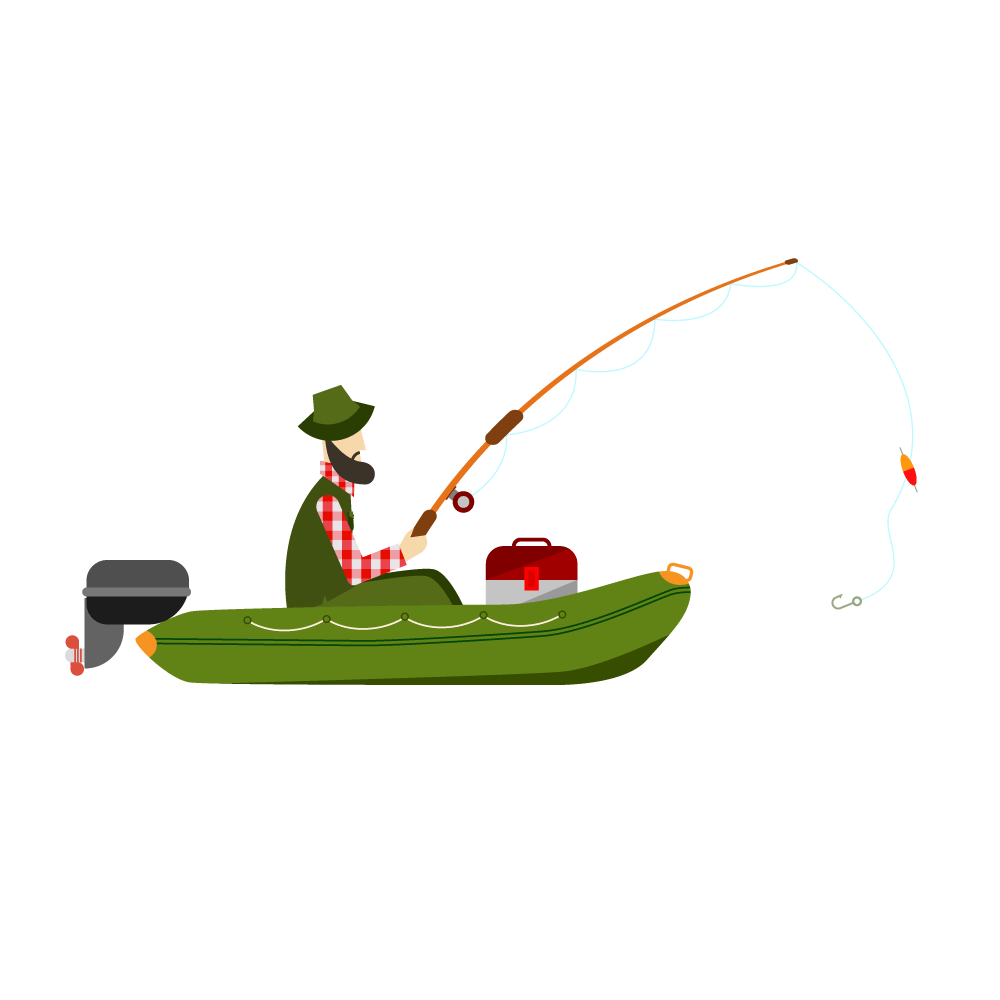 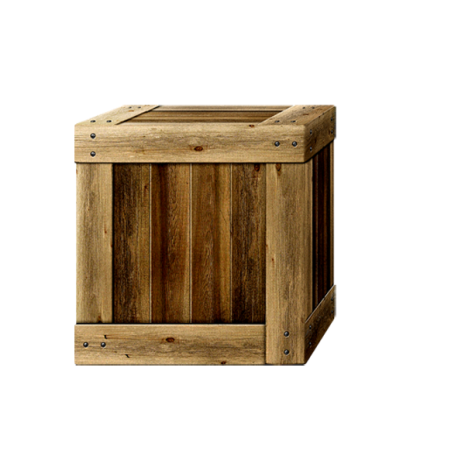 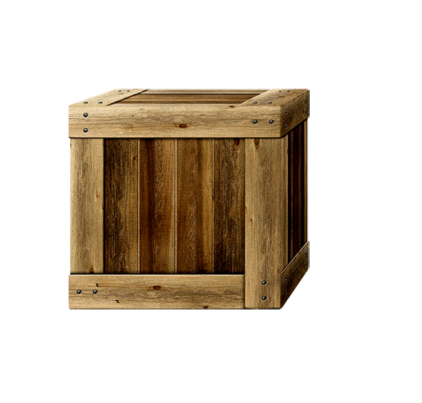 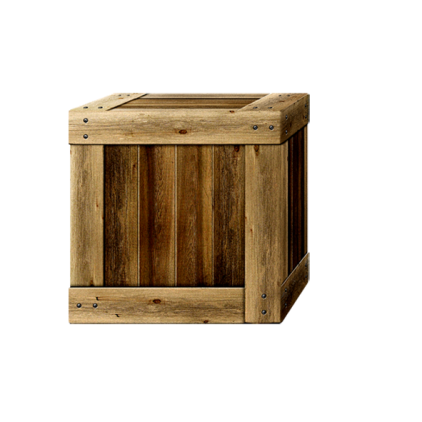 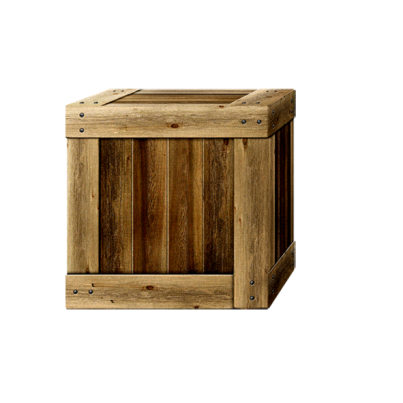 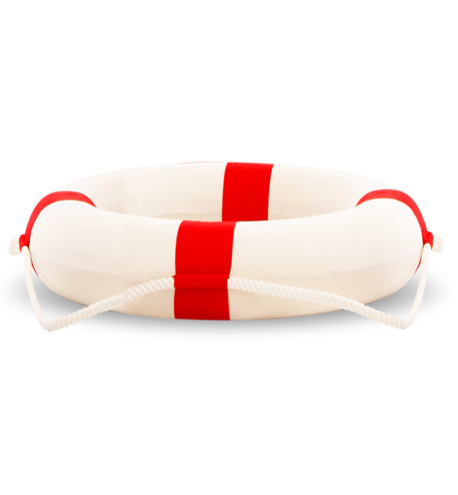 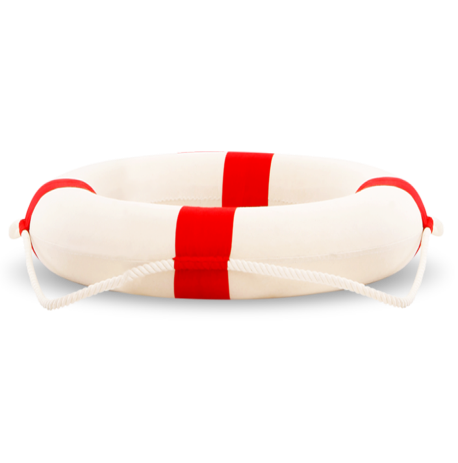 B
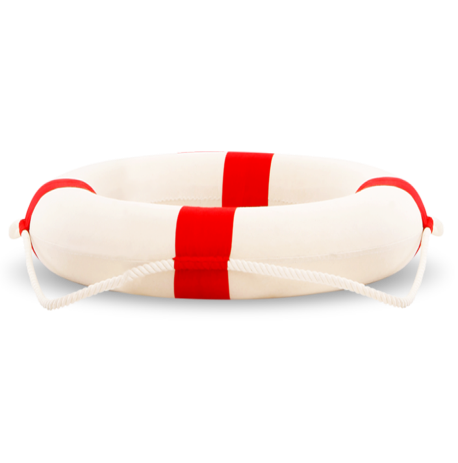 Sai mất rồi
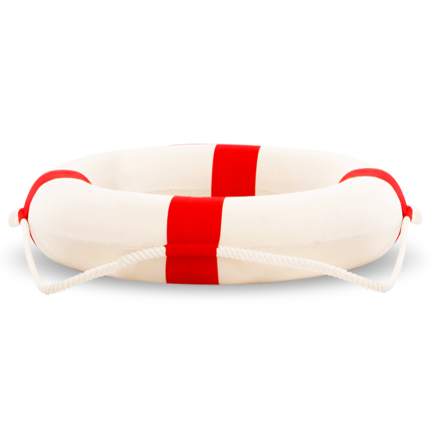 Sai mất rồi
D
Sai mất rồi
A
C
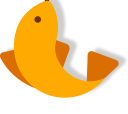 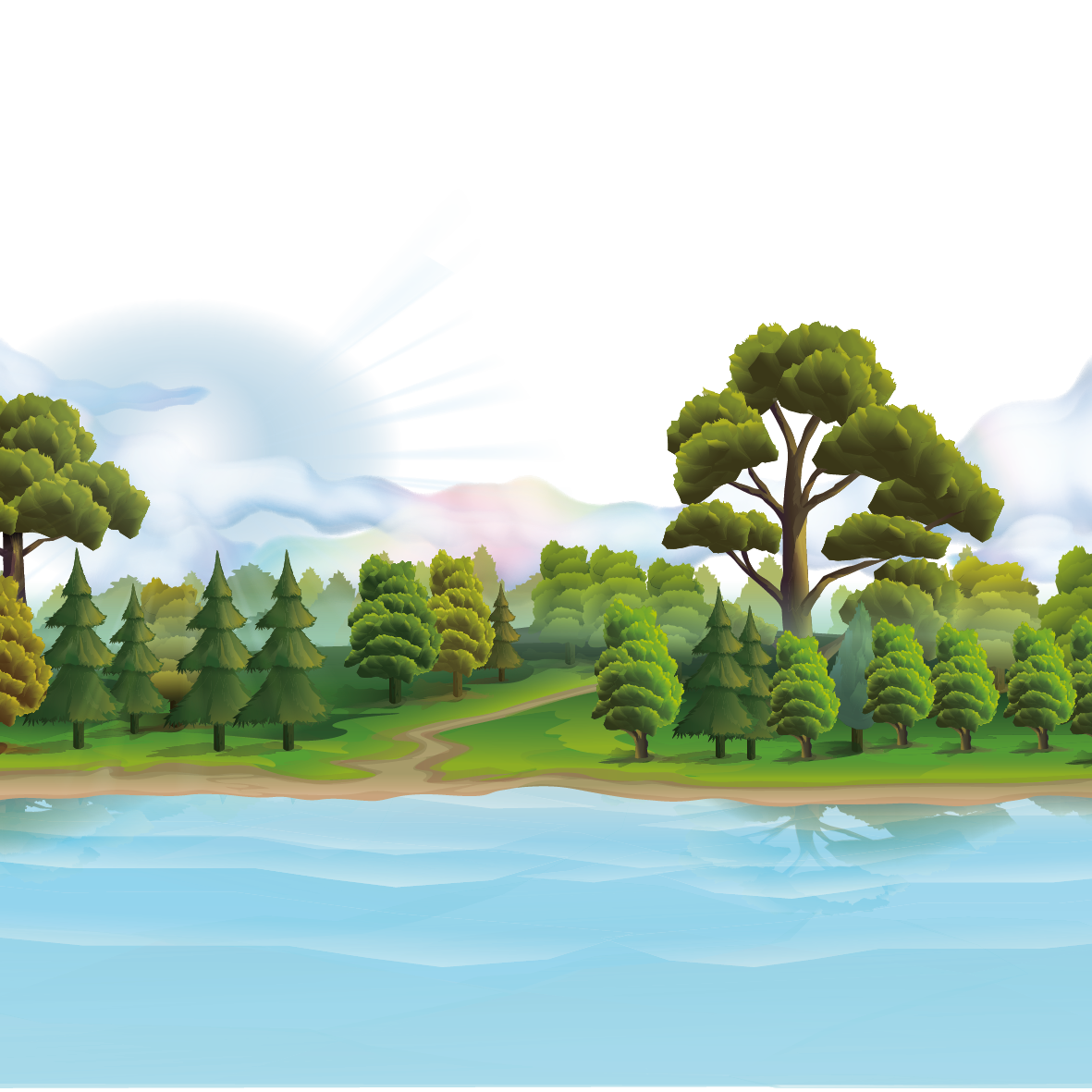 Câu Hỏi Thứ 6
A) Đáp án đúng.
C) Đáp án sai…
B) Đáp án sai…
D) Đáp án sai…
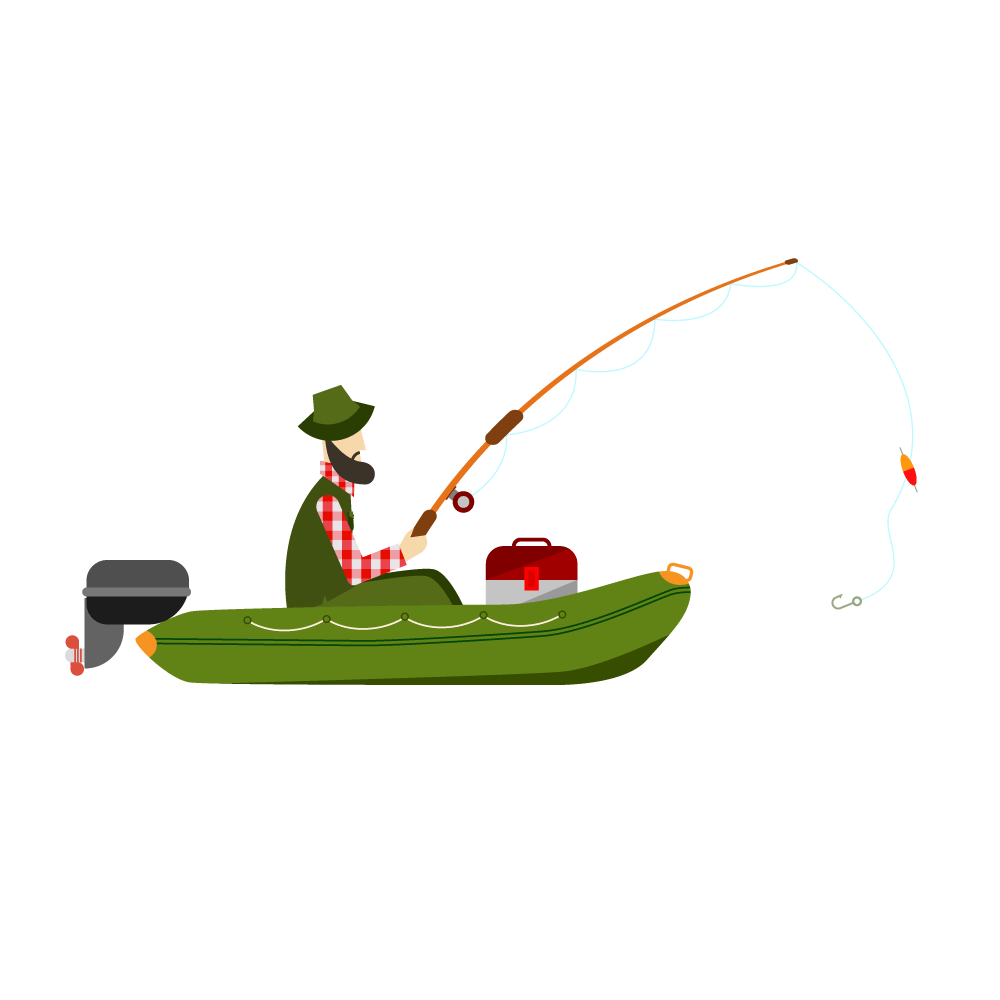 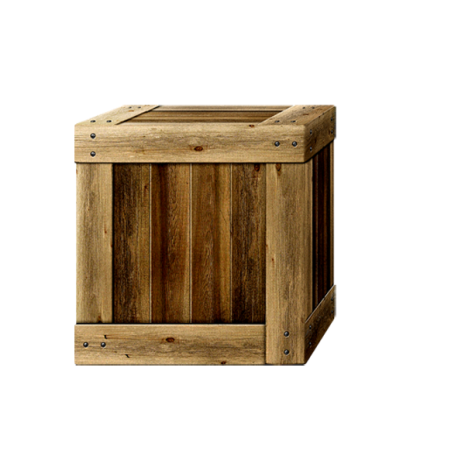 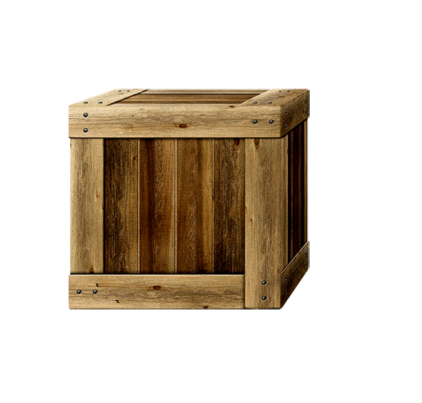 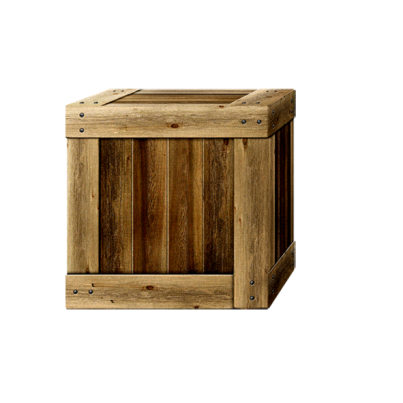 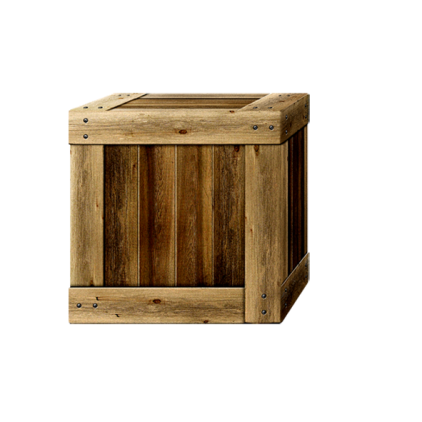 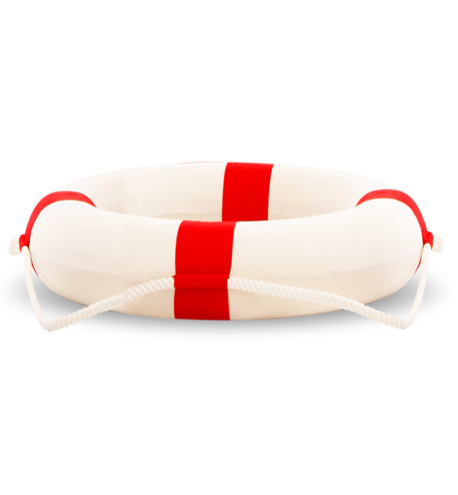 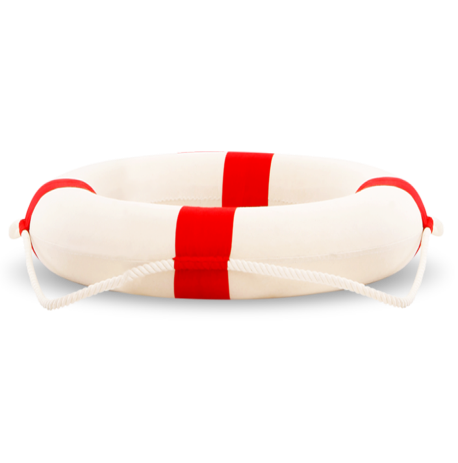 B
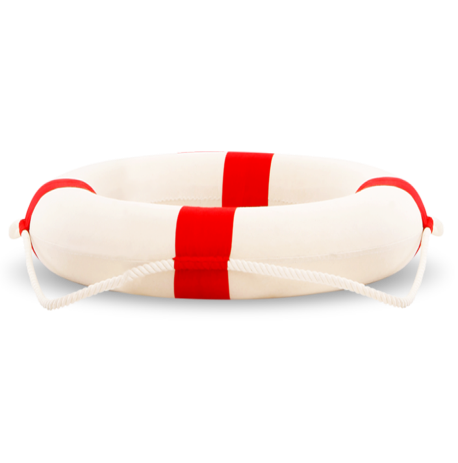 SAI Mất rồi
C
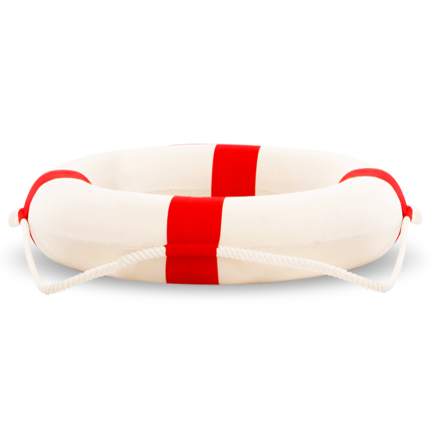 D
A
SAI Mất rồi
SAI Mất rồi
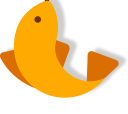 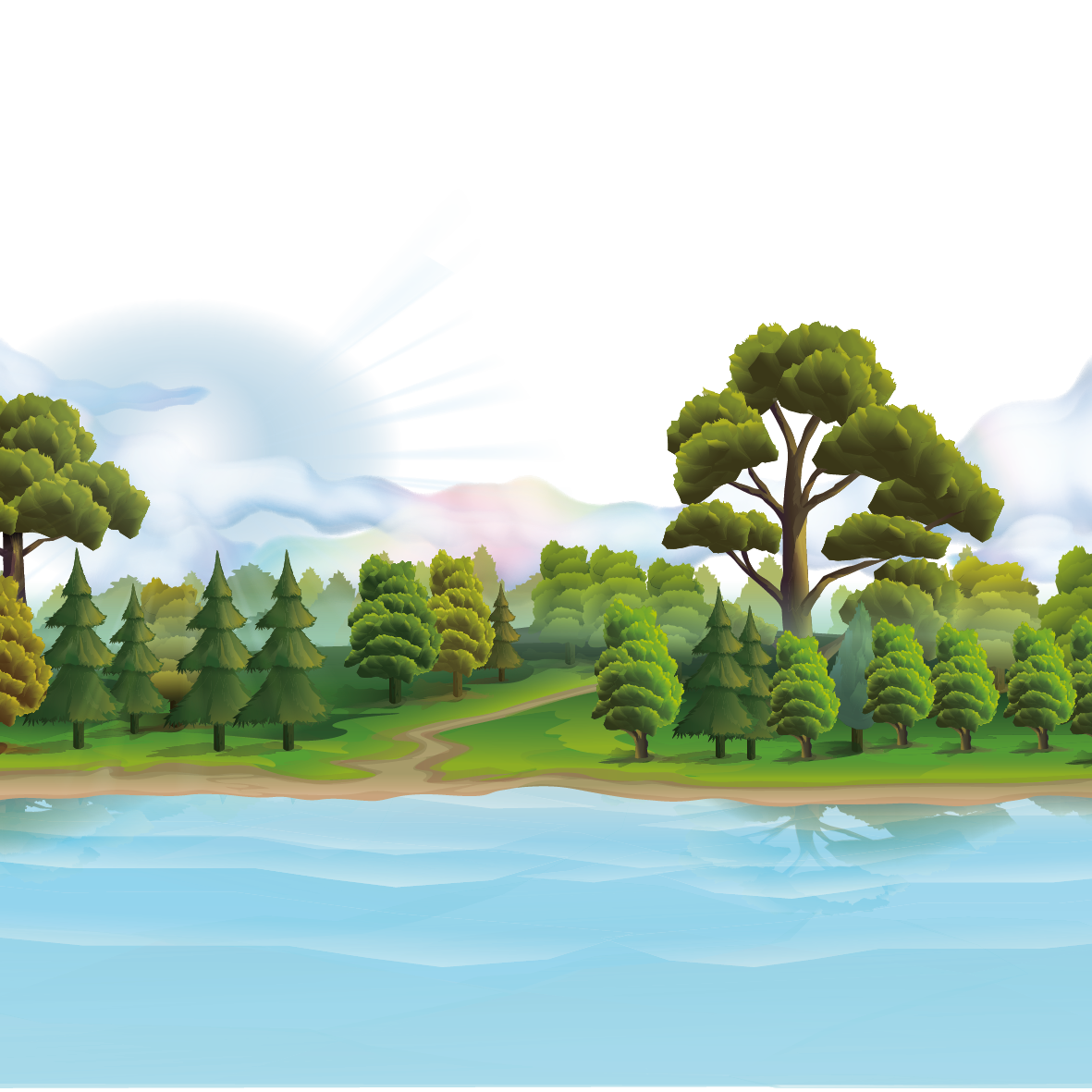 Câu Hỏi Thứ 7
A) Đáp án sai.
C) Đáp án S…
B) Đáp án đ…
D) Đáp án sai…
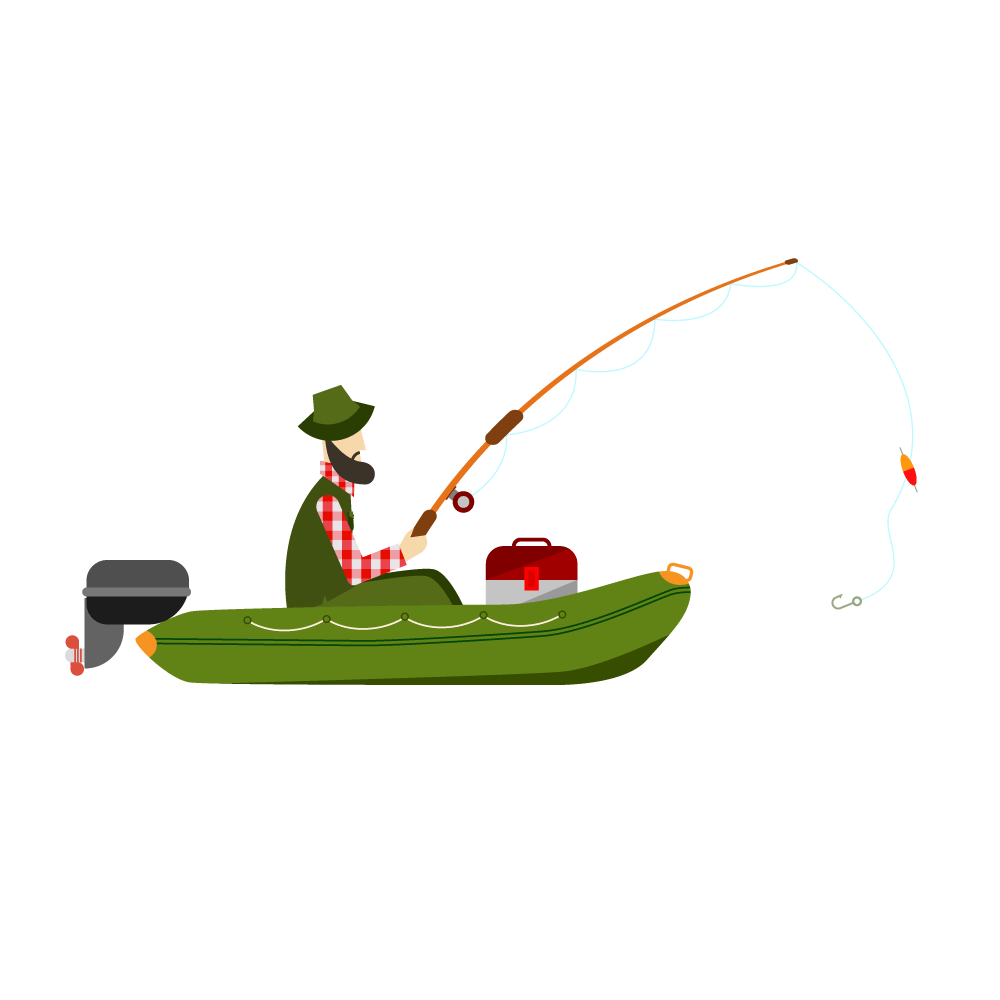 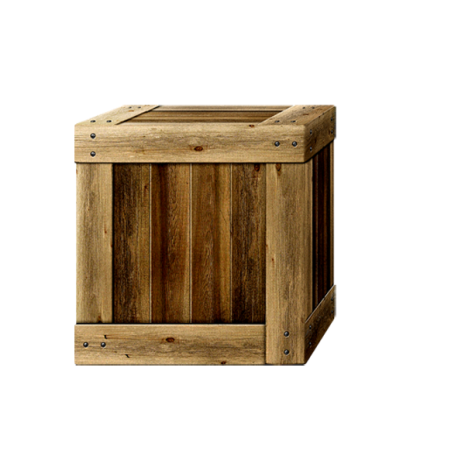 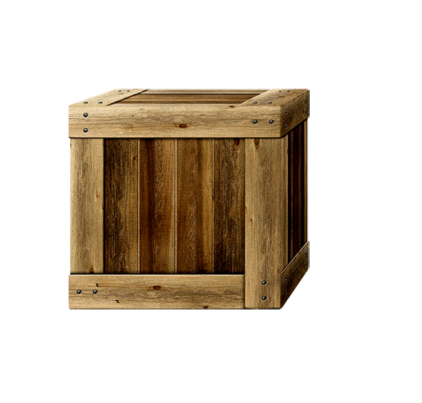 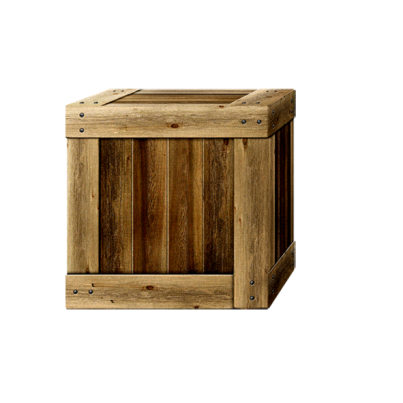 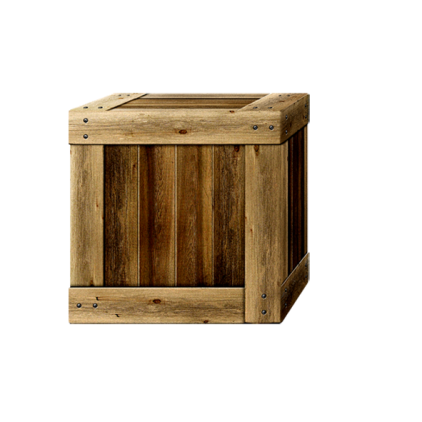 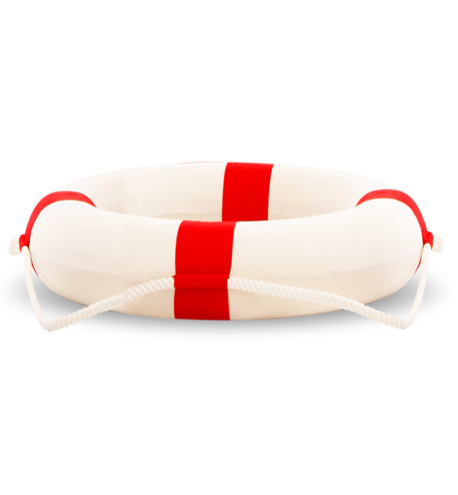 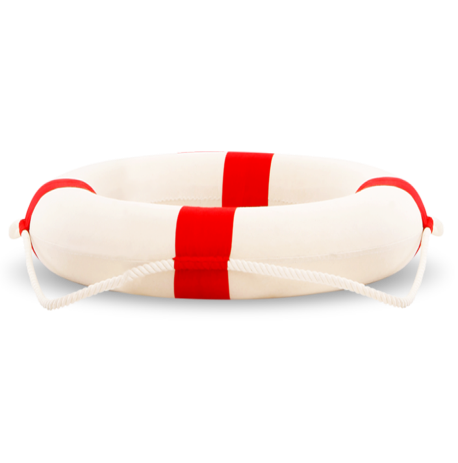 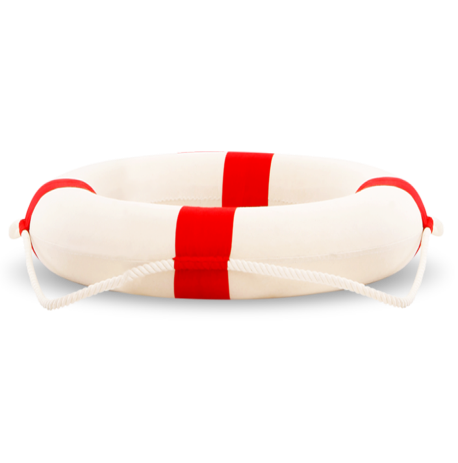 Sai mất rồi
B
Sai mất rồi
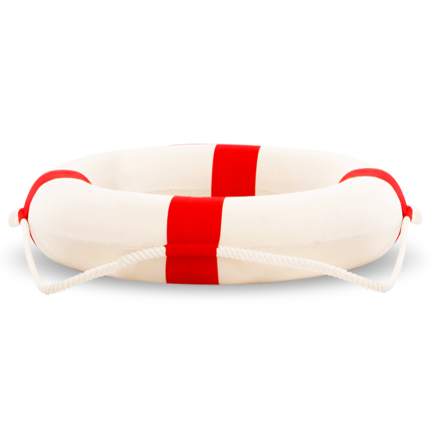 Sai mất rồi
D
A
C
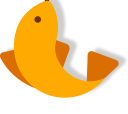 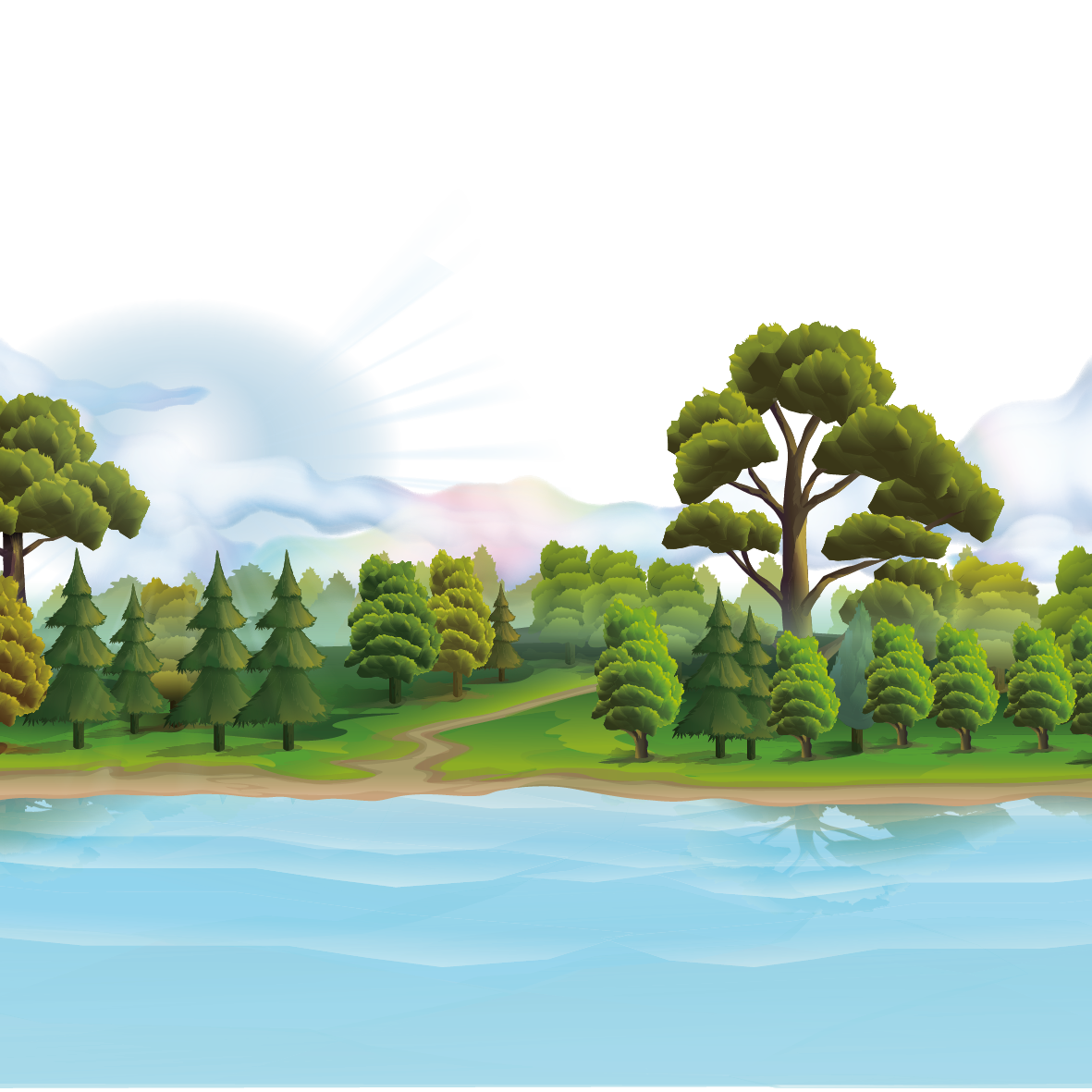 Câu Hỏi Thứ 8
A) Đáp án sai.
C) Đáp án S…
B) Đáp án đ…
D) Đáp án sai…
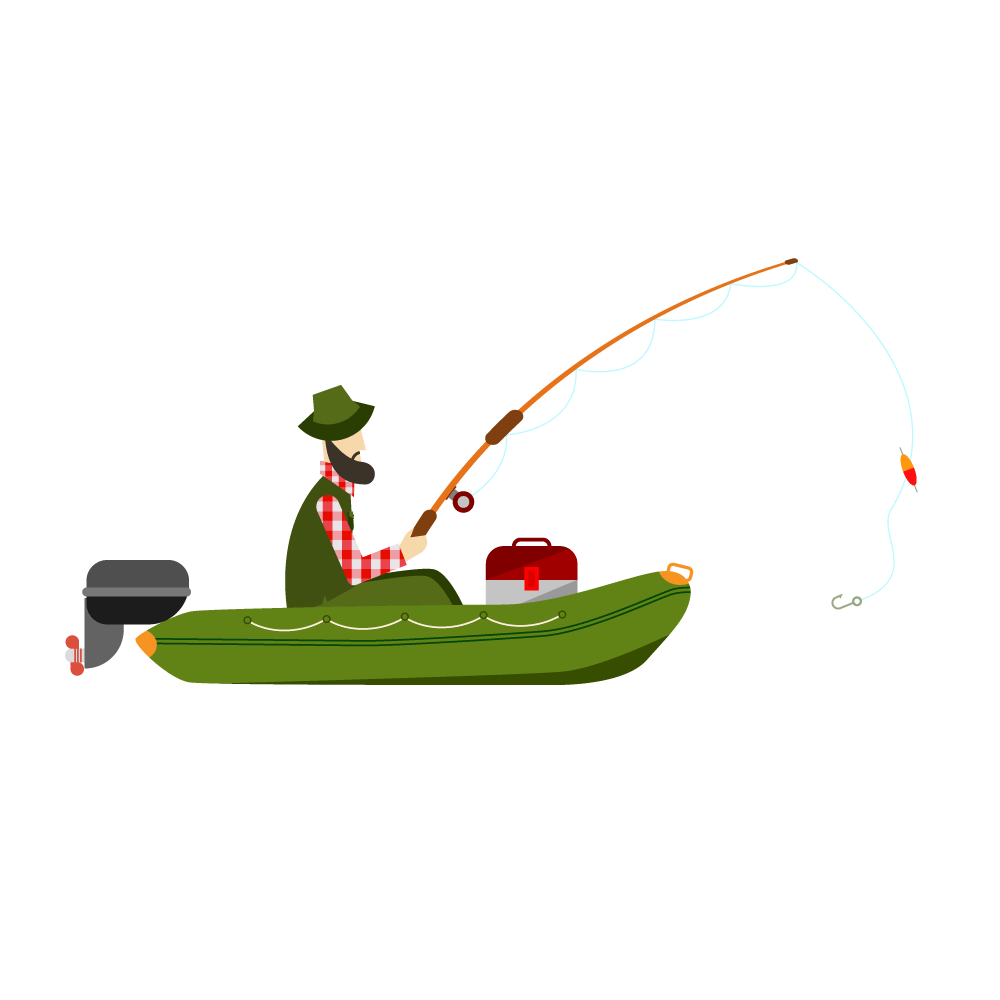 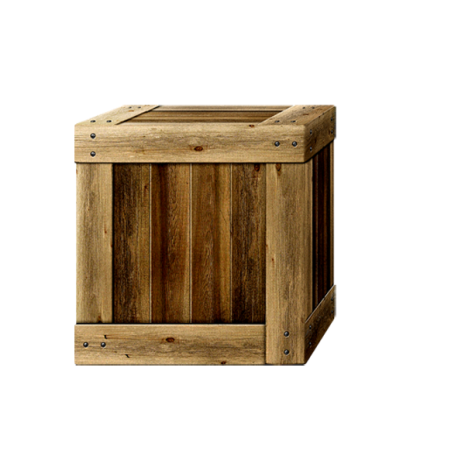 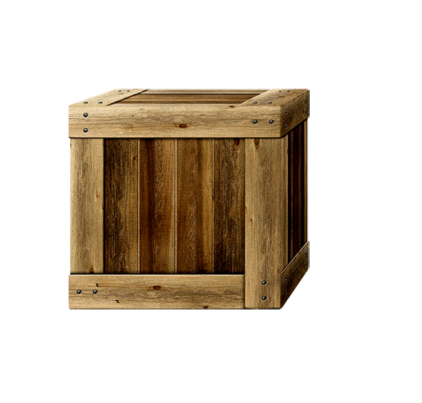 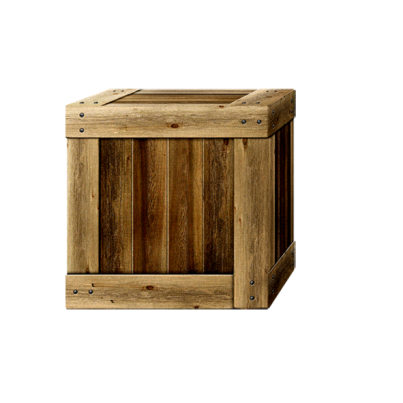 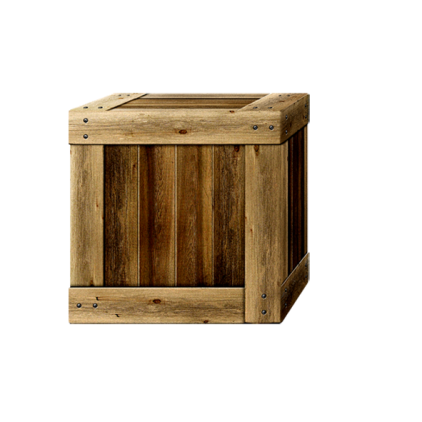 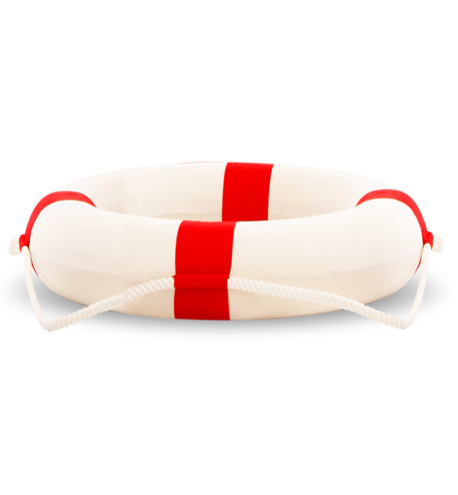 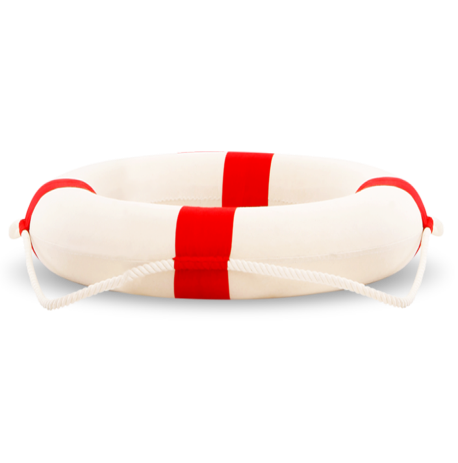 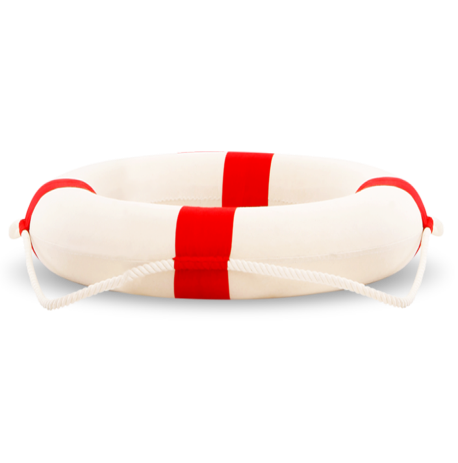 Sai mất rồi
B
Sai mất rồi
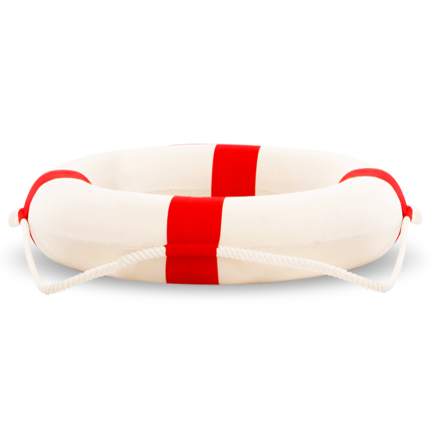 Sai mất rồi
D
A
C
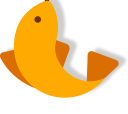 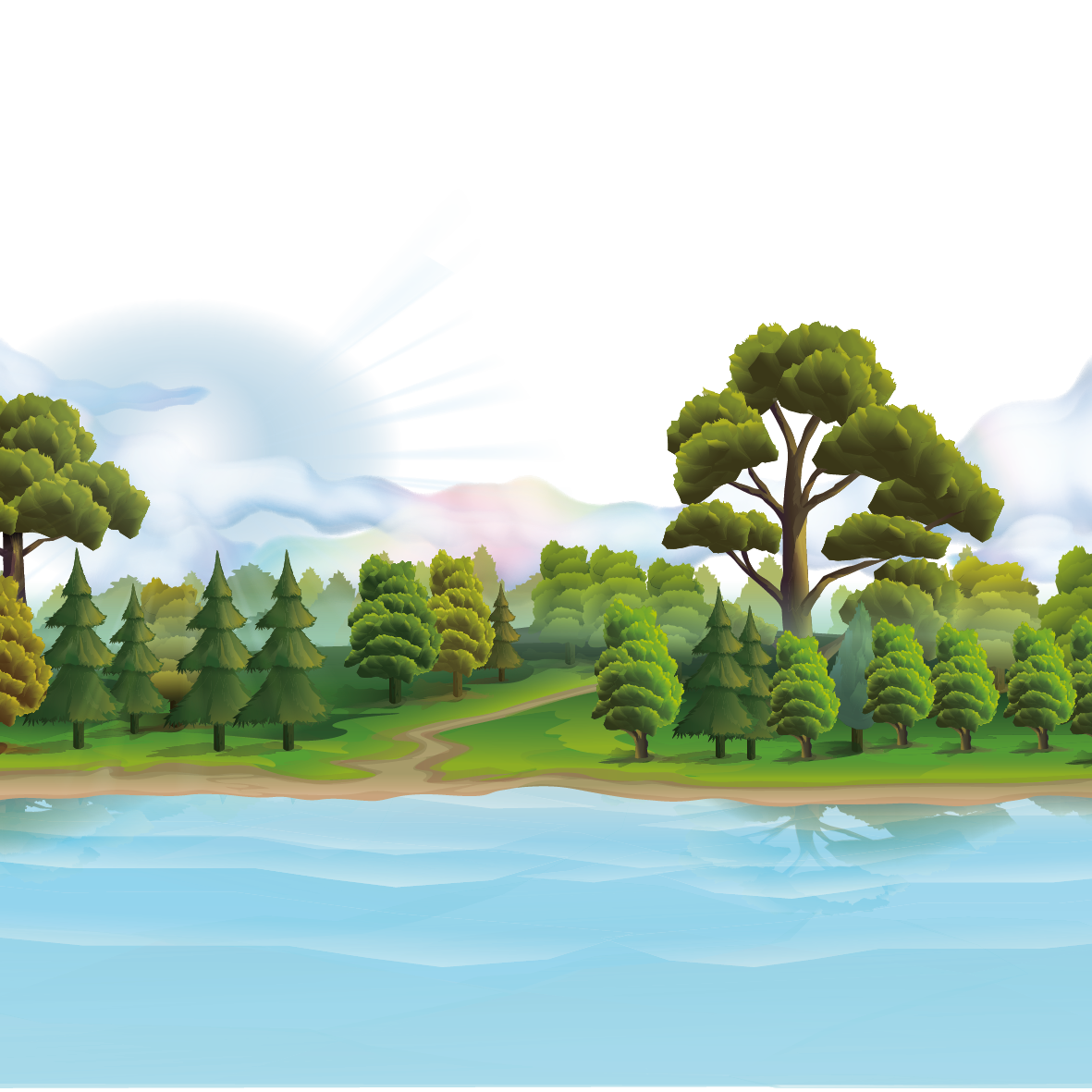 Câu Hỏi Thứ 9
A) Đáp án sai.
C) Đáp án S…
B) Đáp án đ…
D) Đáp án Đ…
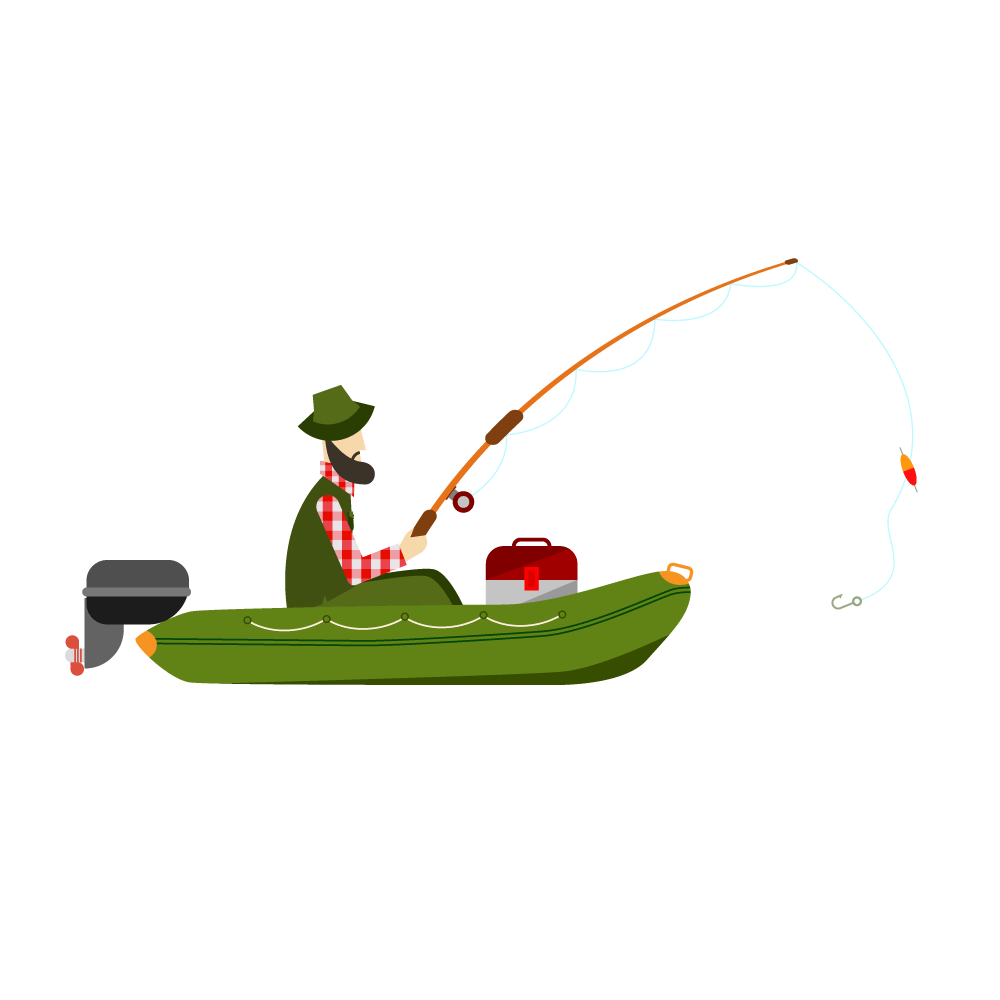 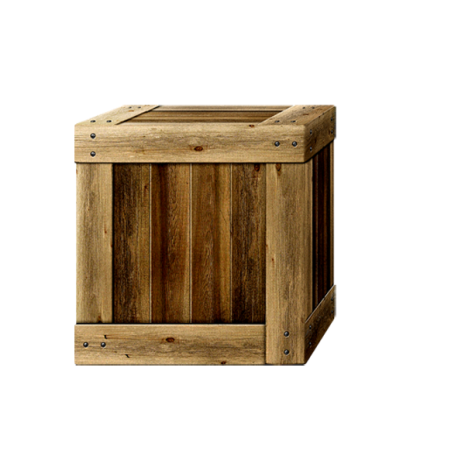 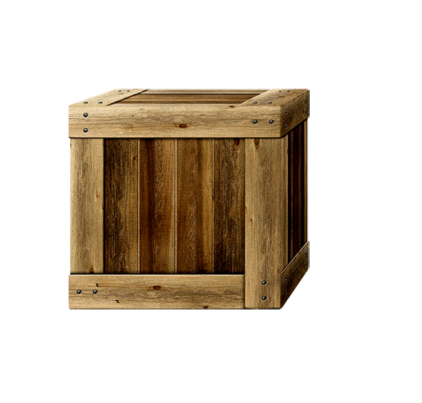 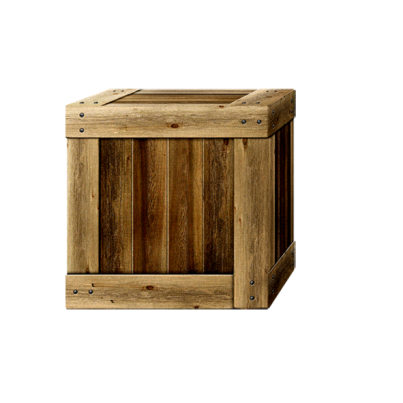 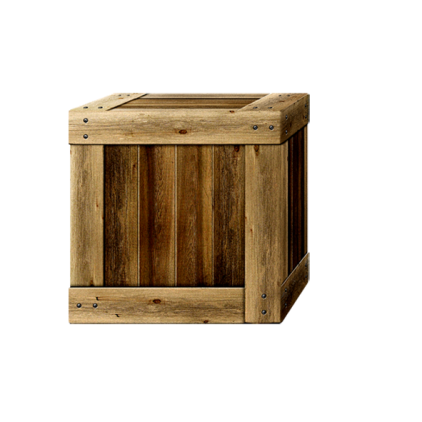 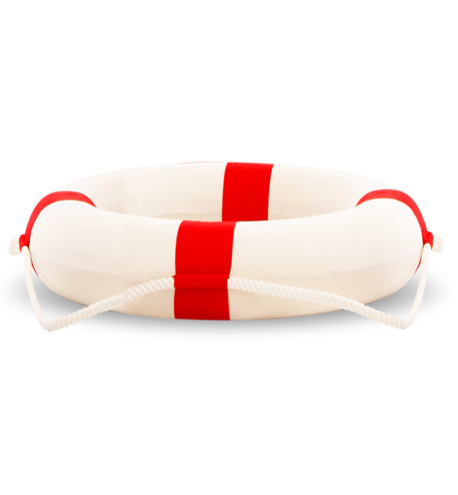 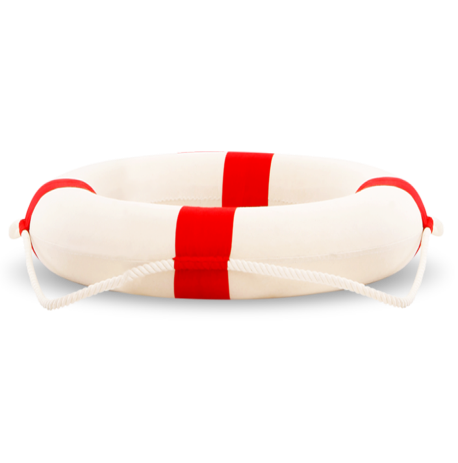 Sai  mất rồi
B
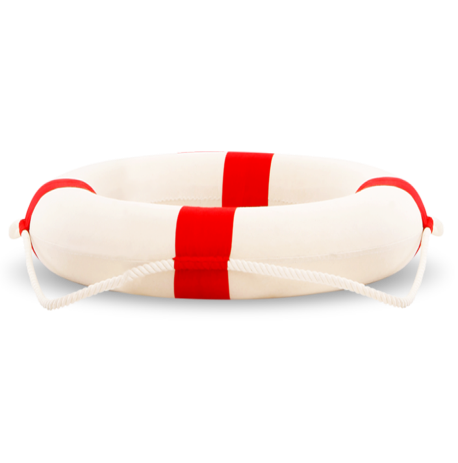 Sai  mất rồi
C
Sai  mất rồi
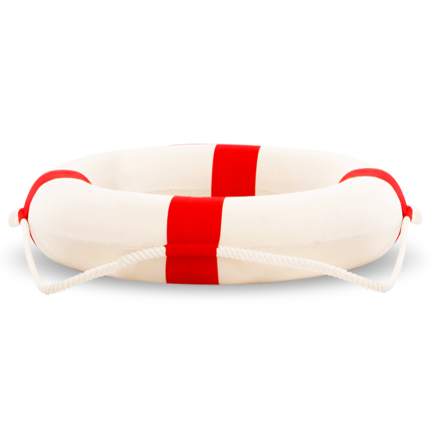 A
D
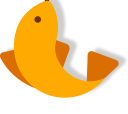 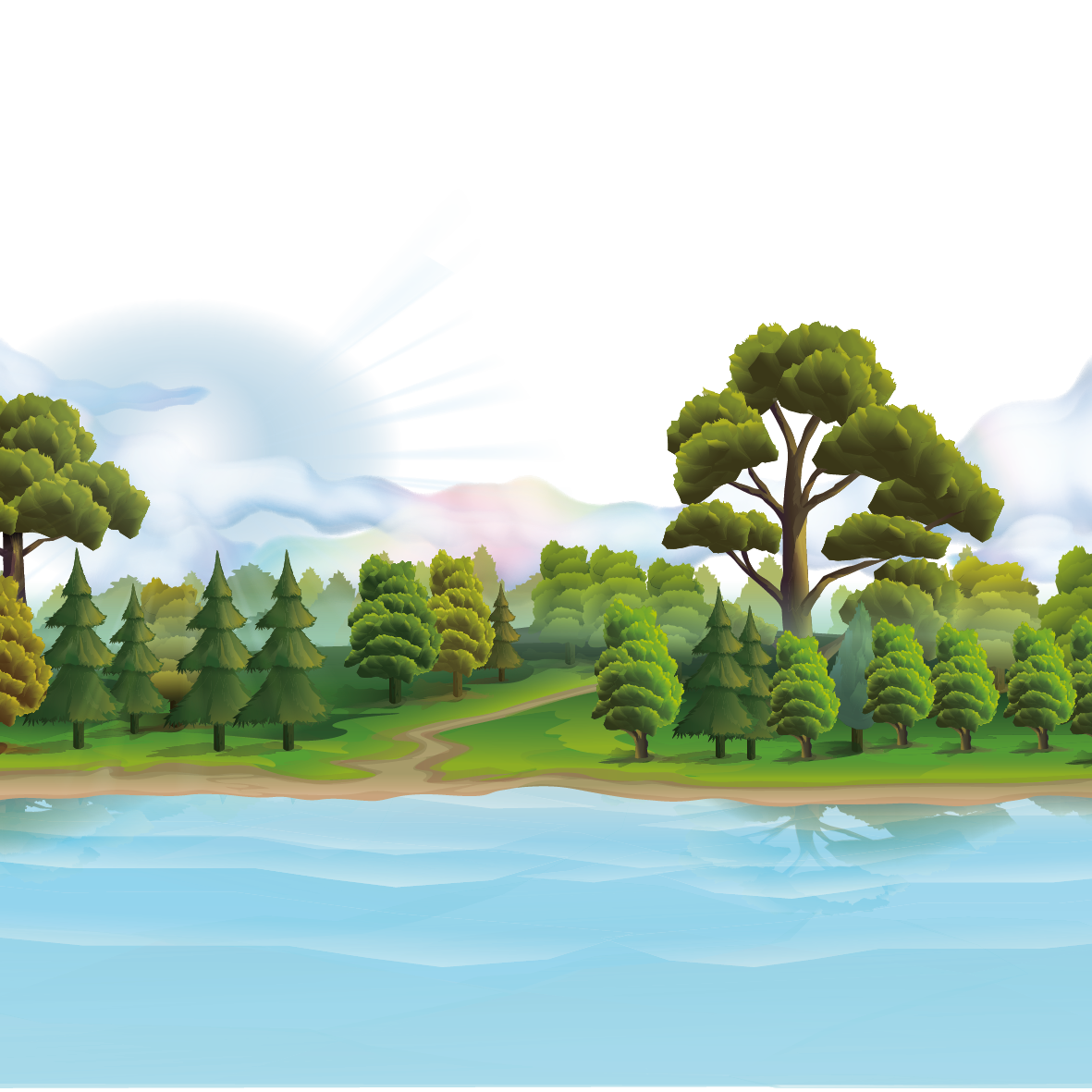 Câu Hỏi Thứ 10
A) Đáp án sai.
C) Đáp án đúng…
B) Đáp án sai…
D) Đáp án sai…
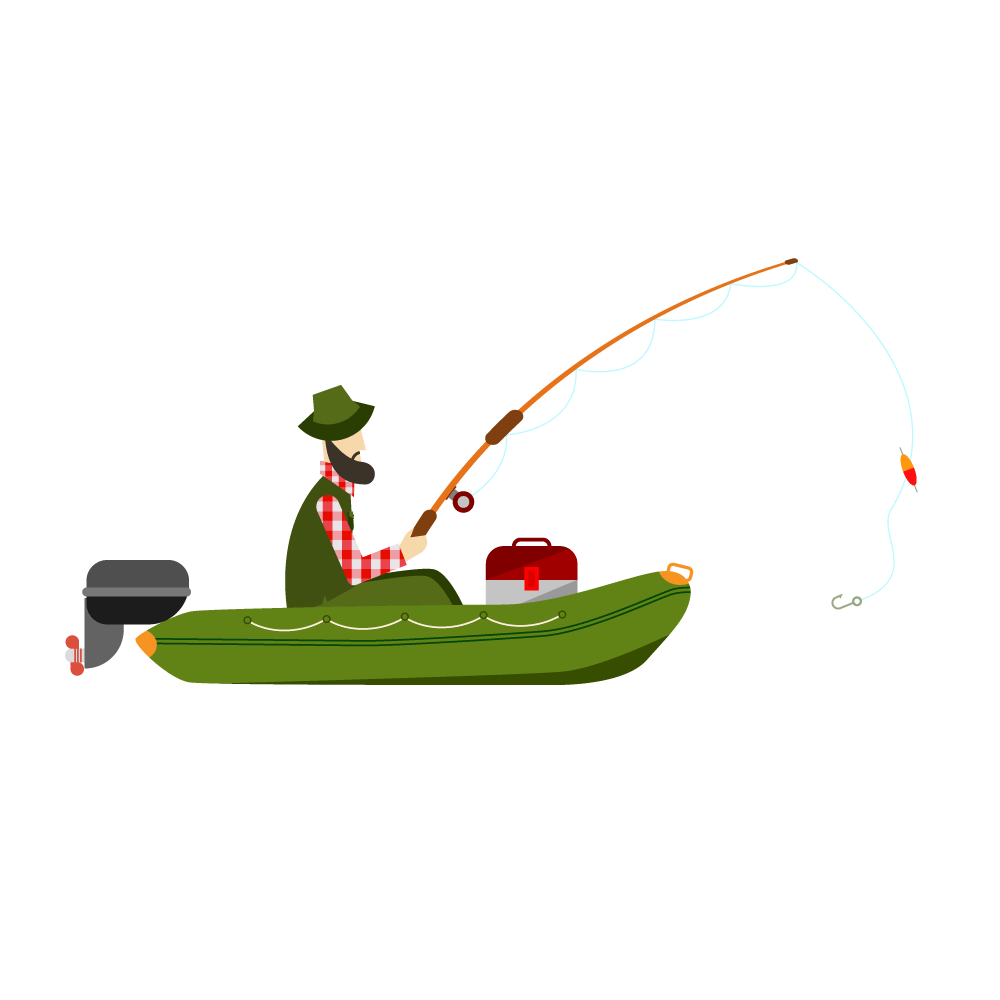 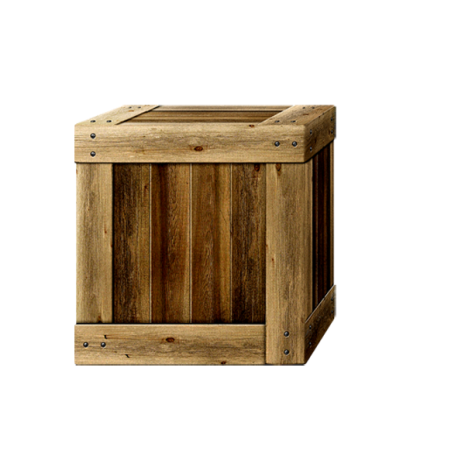 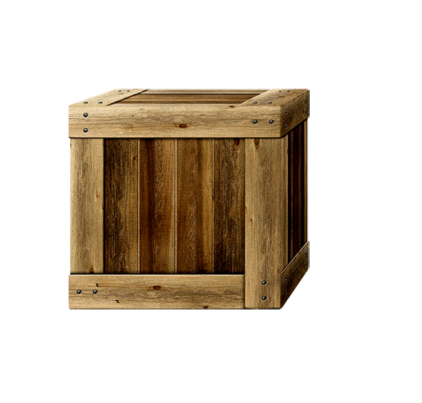 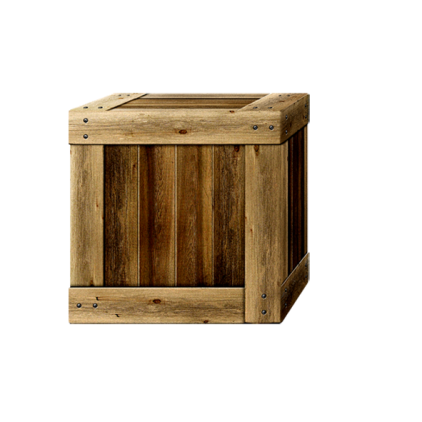 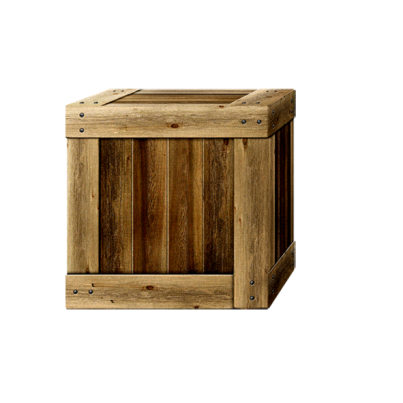 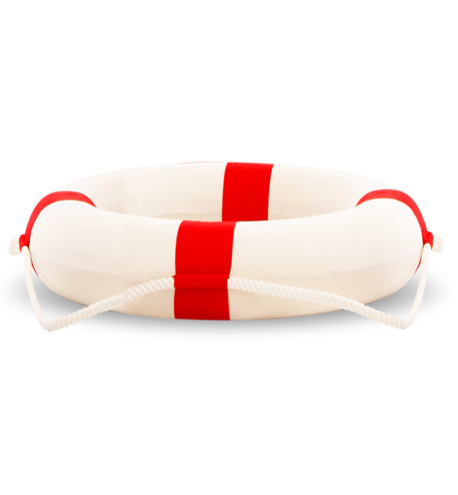 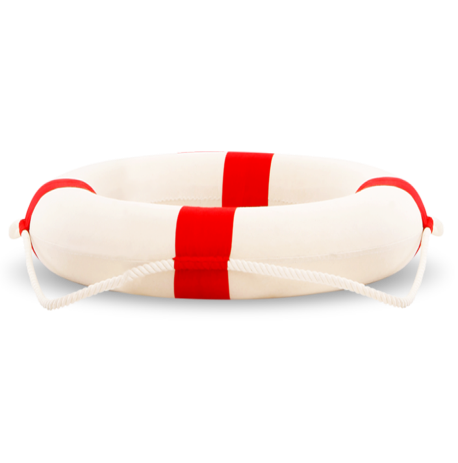 B
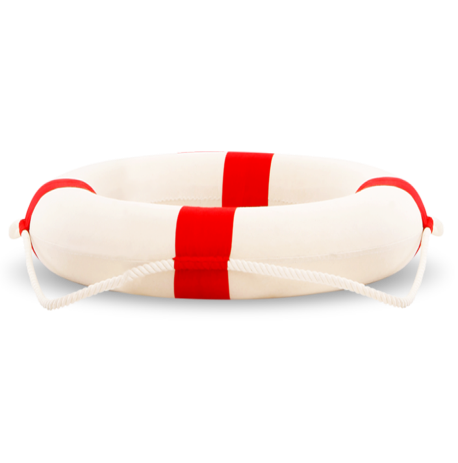 Sai mất rồi
C
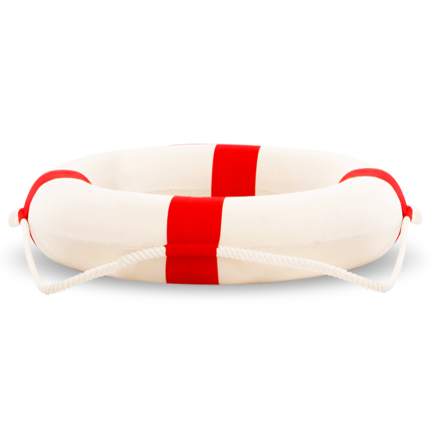 Sai mất rồi
D
Sai mất rồi
A
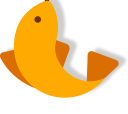 Ông cảm ơn các cháu giúp ông câu cá nha ^^
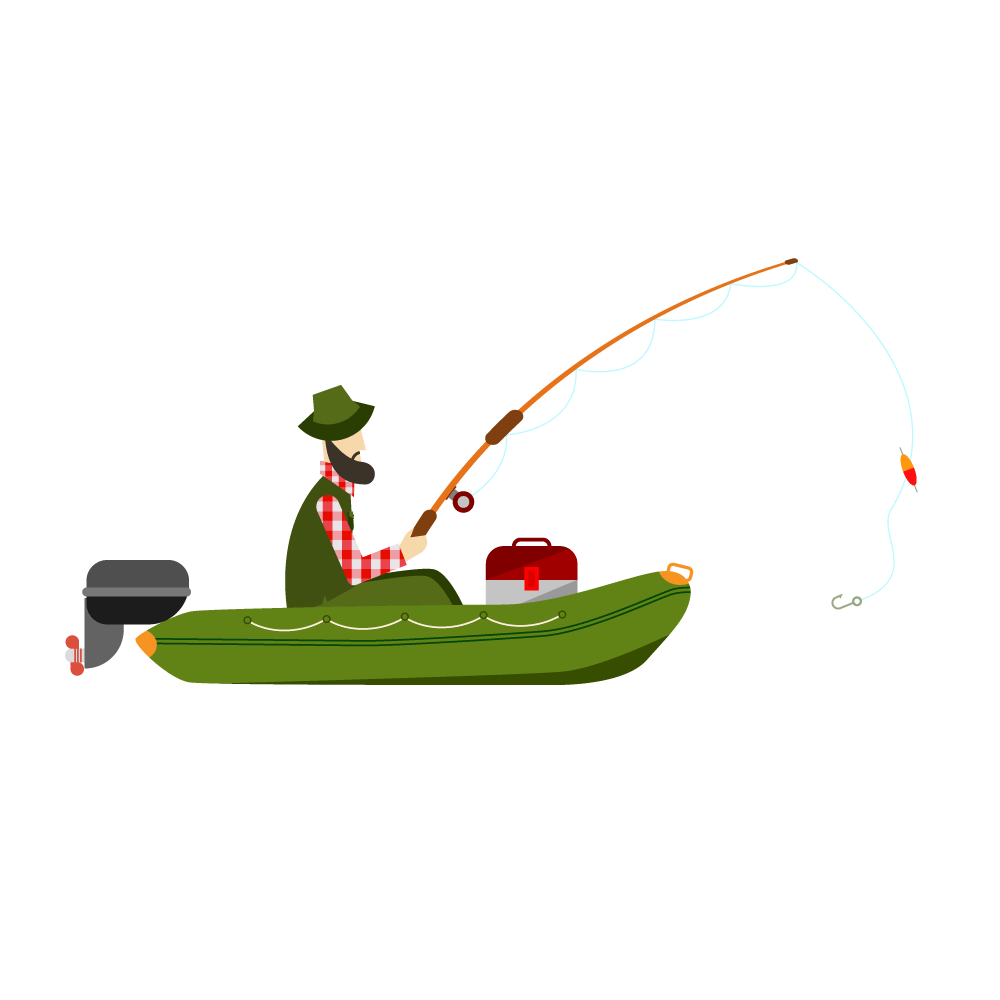 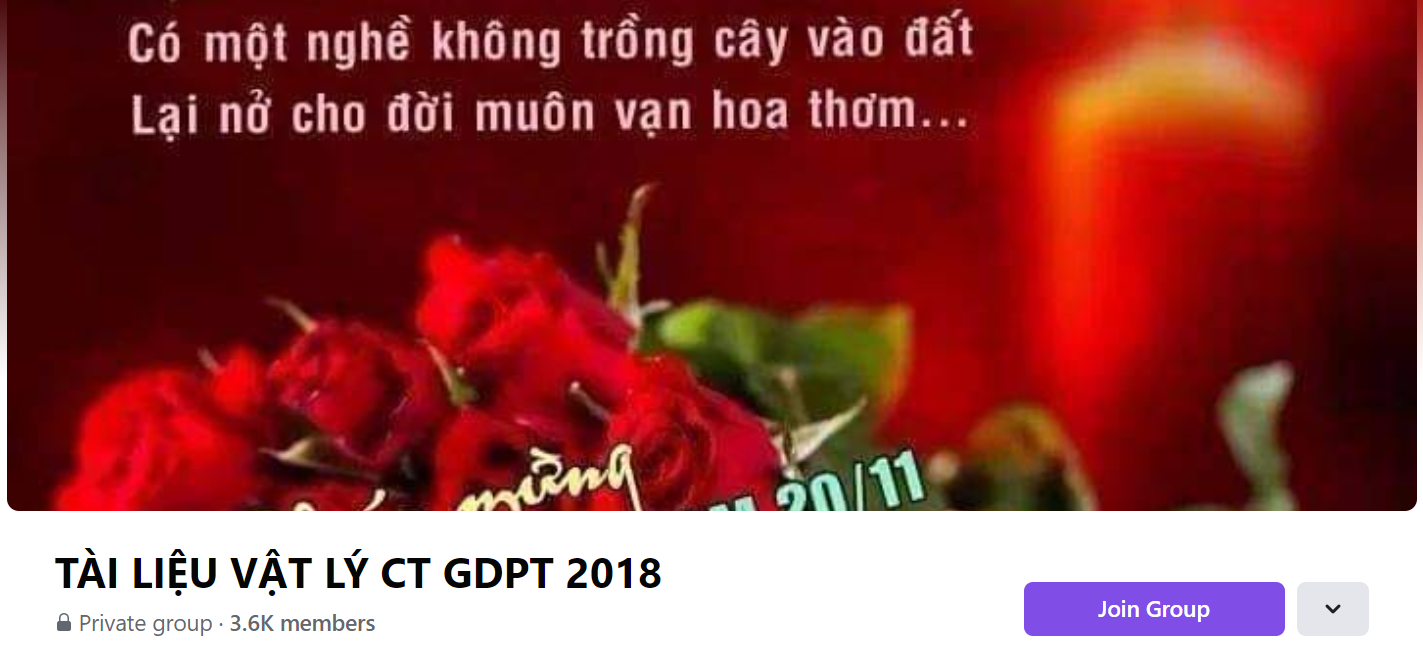 SƯU TẦM: ĐOÀN VĂN DOANH, NAM TRỰC, NAM ĐỊNH
LINK NHÓM DÀNH CHO GV BỘ MÔN VẬT LÝ TRAO ĐỔI TÀI LIỆU VÀ CHUYÊN MÔN CT 2018
https://www.facebook.com/groups/299257004355186